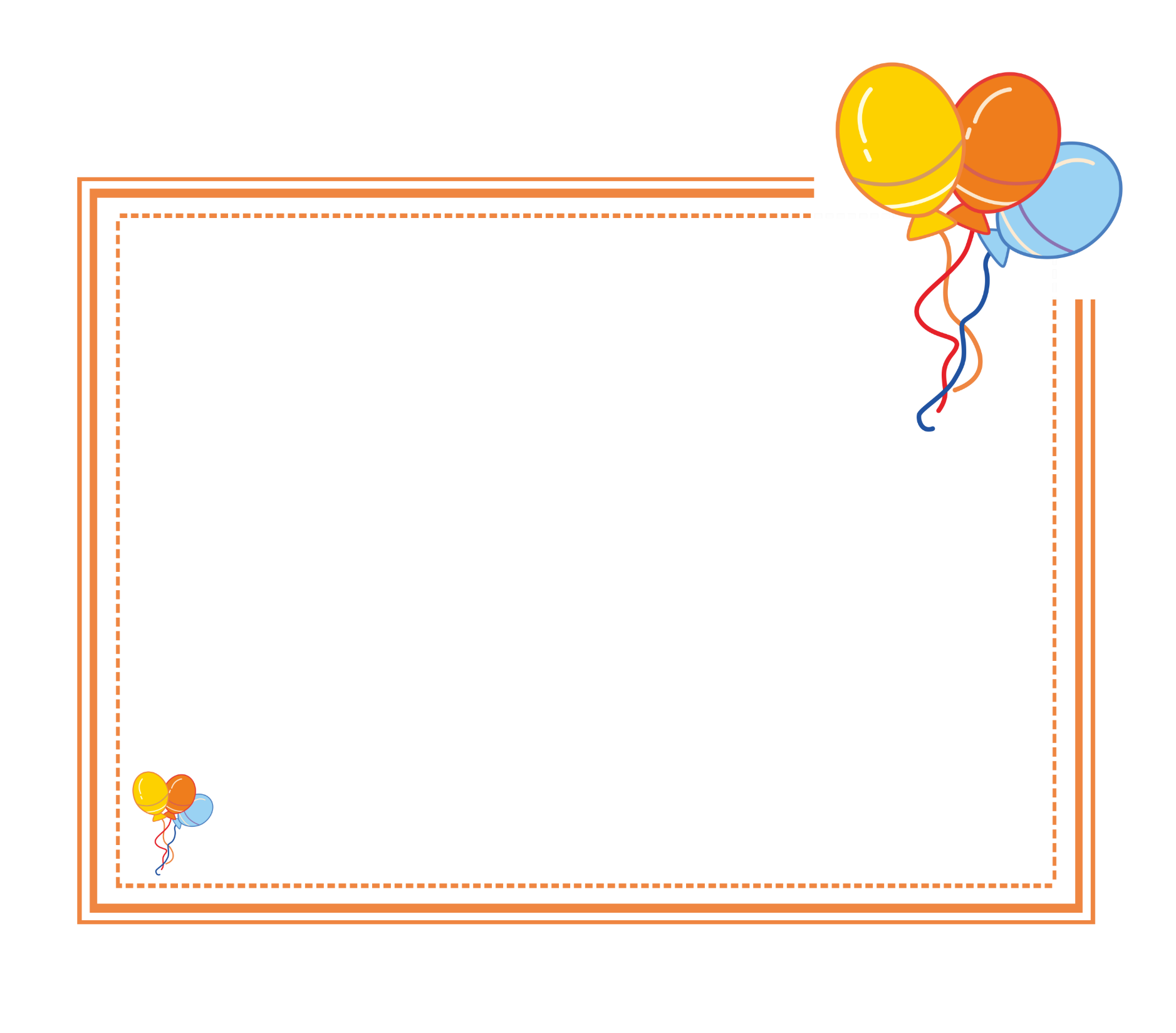 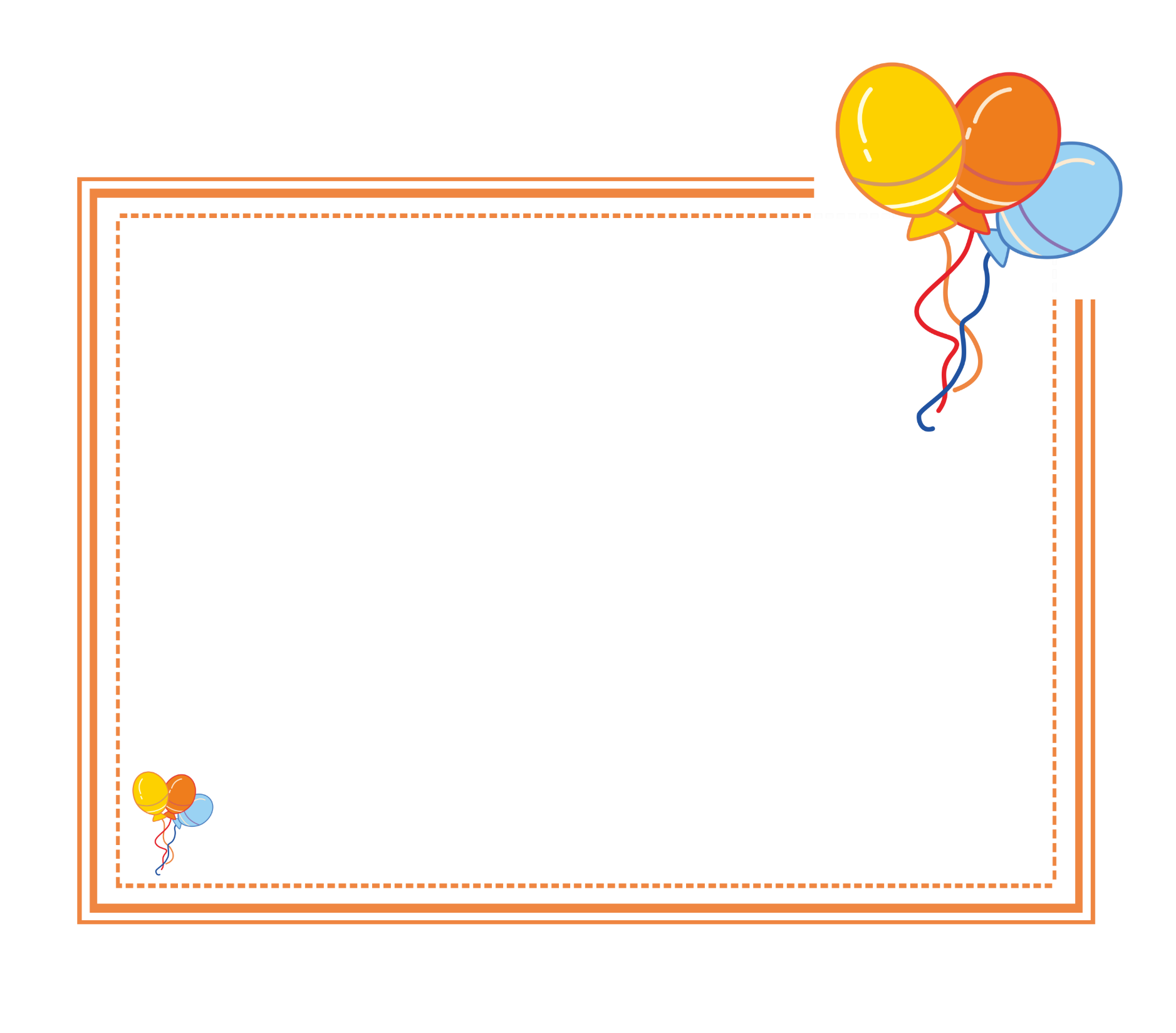 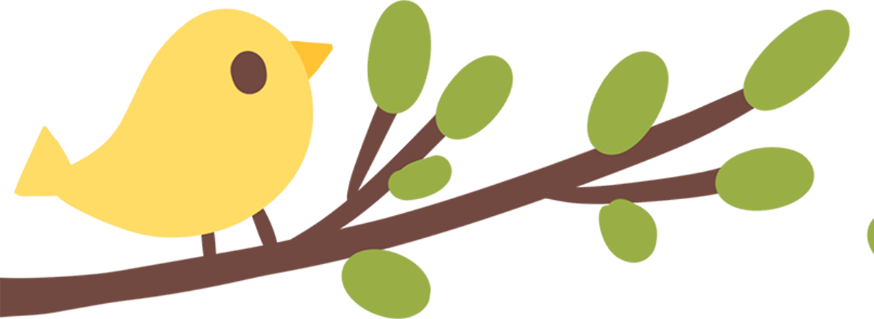 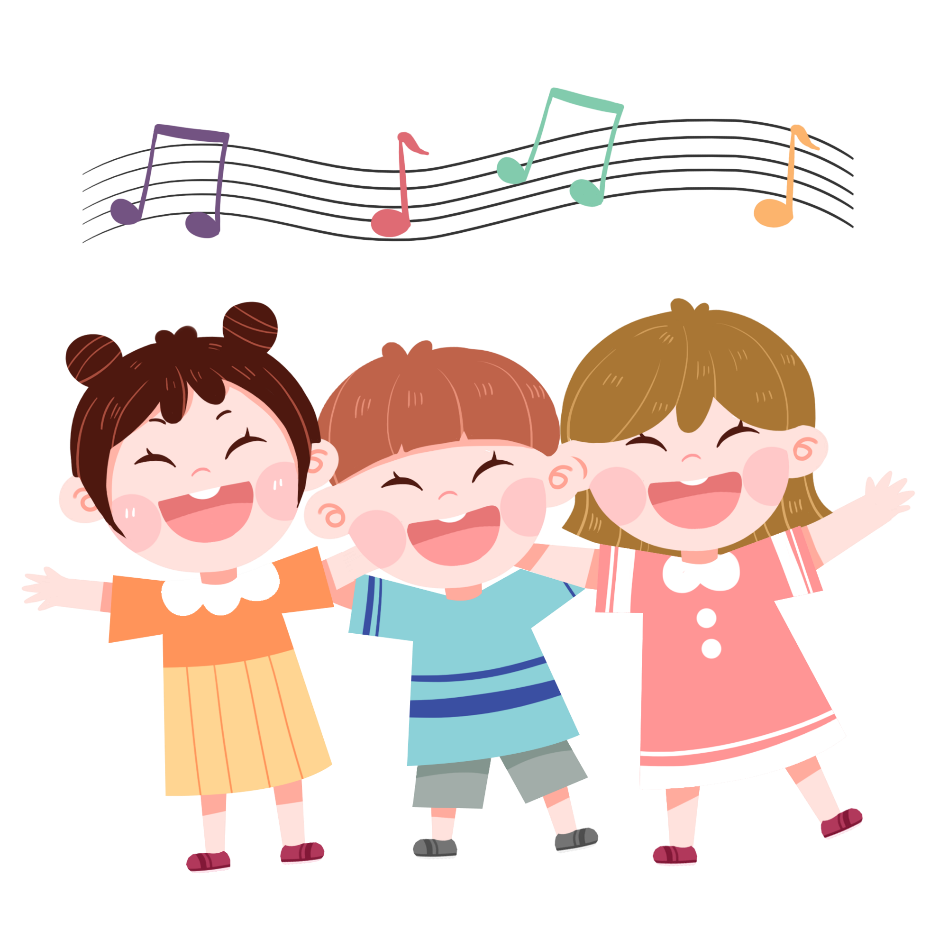 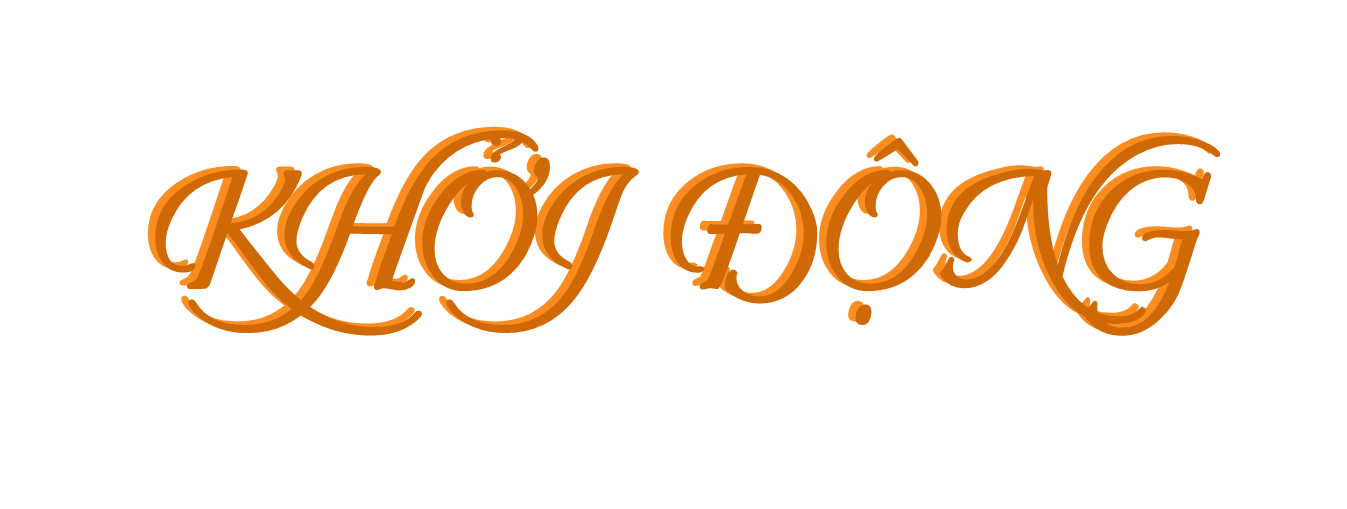 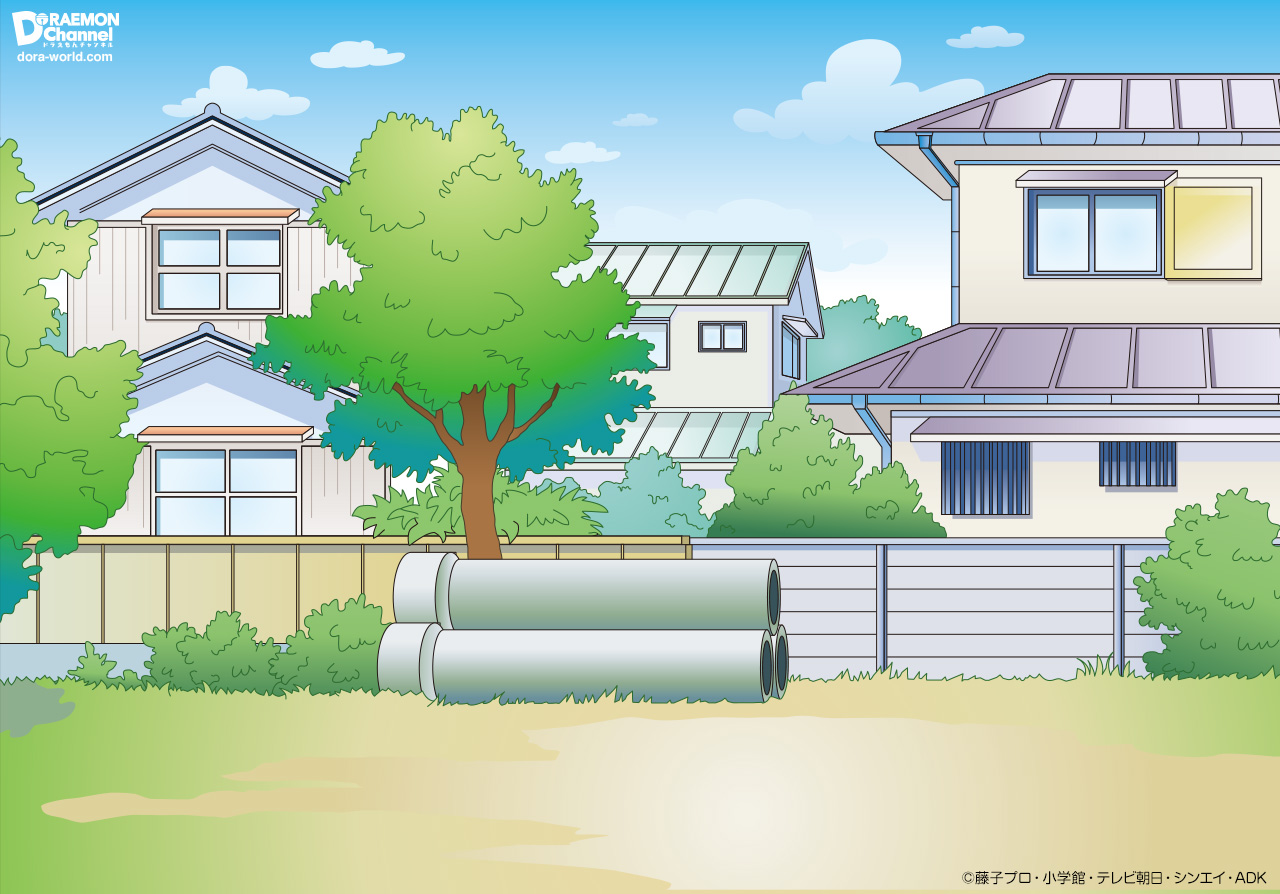 Câu 1: Xác định chủ ngữ trong câu sau:
Hà đang học bài.
Hà
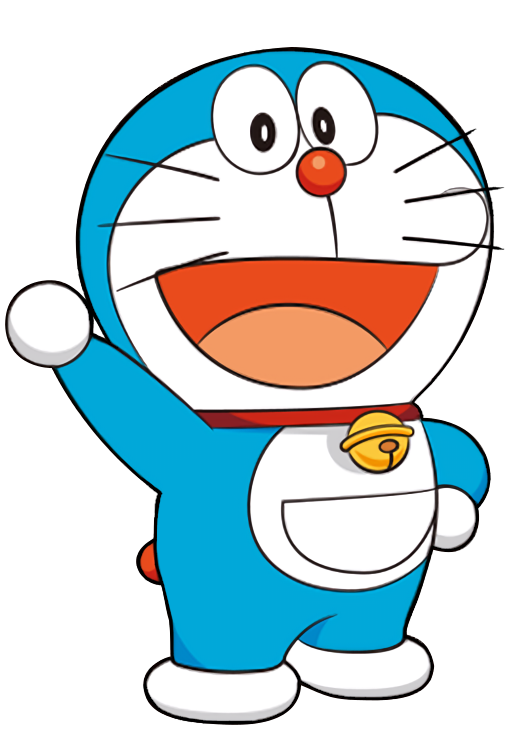 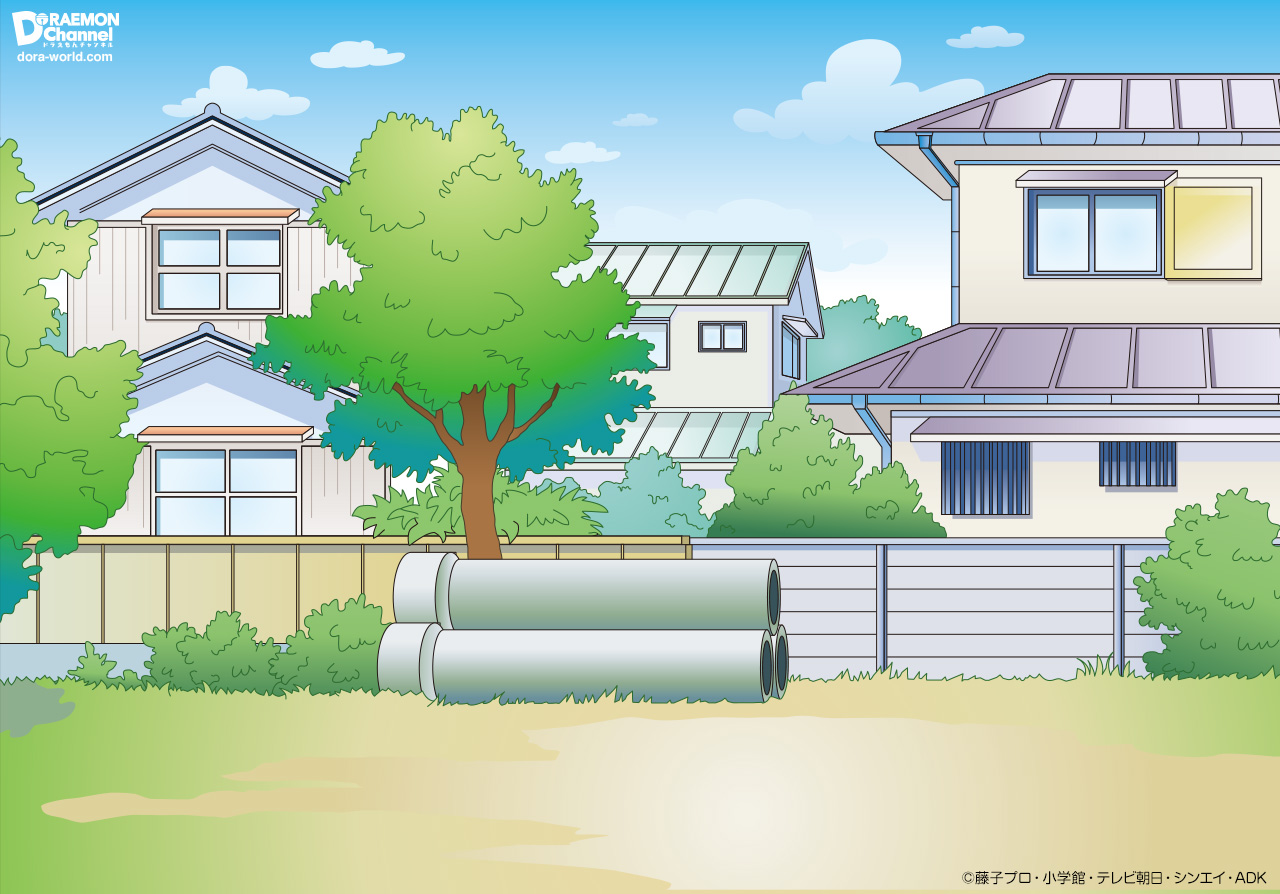 Câu 2: Xác định vị ngữ trong câu sau:
Trên sân trường, các bạn học sinh đang tập thể dục .
đang tập thể dục
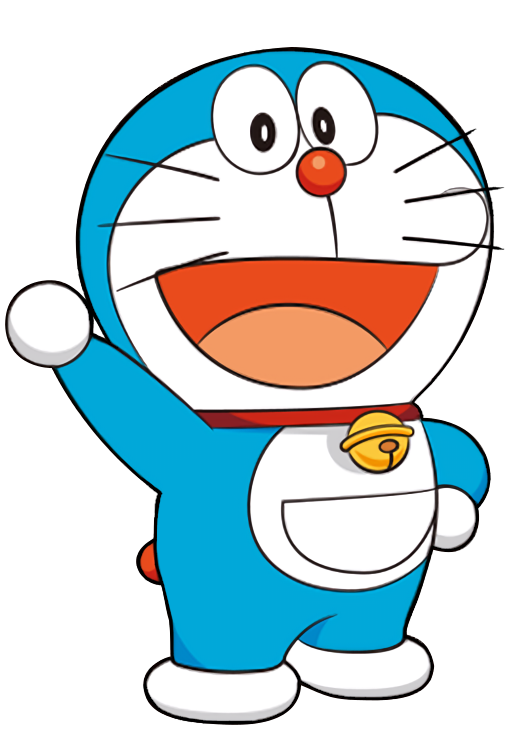 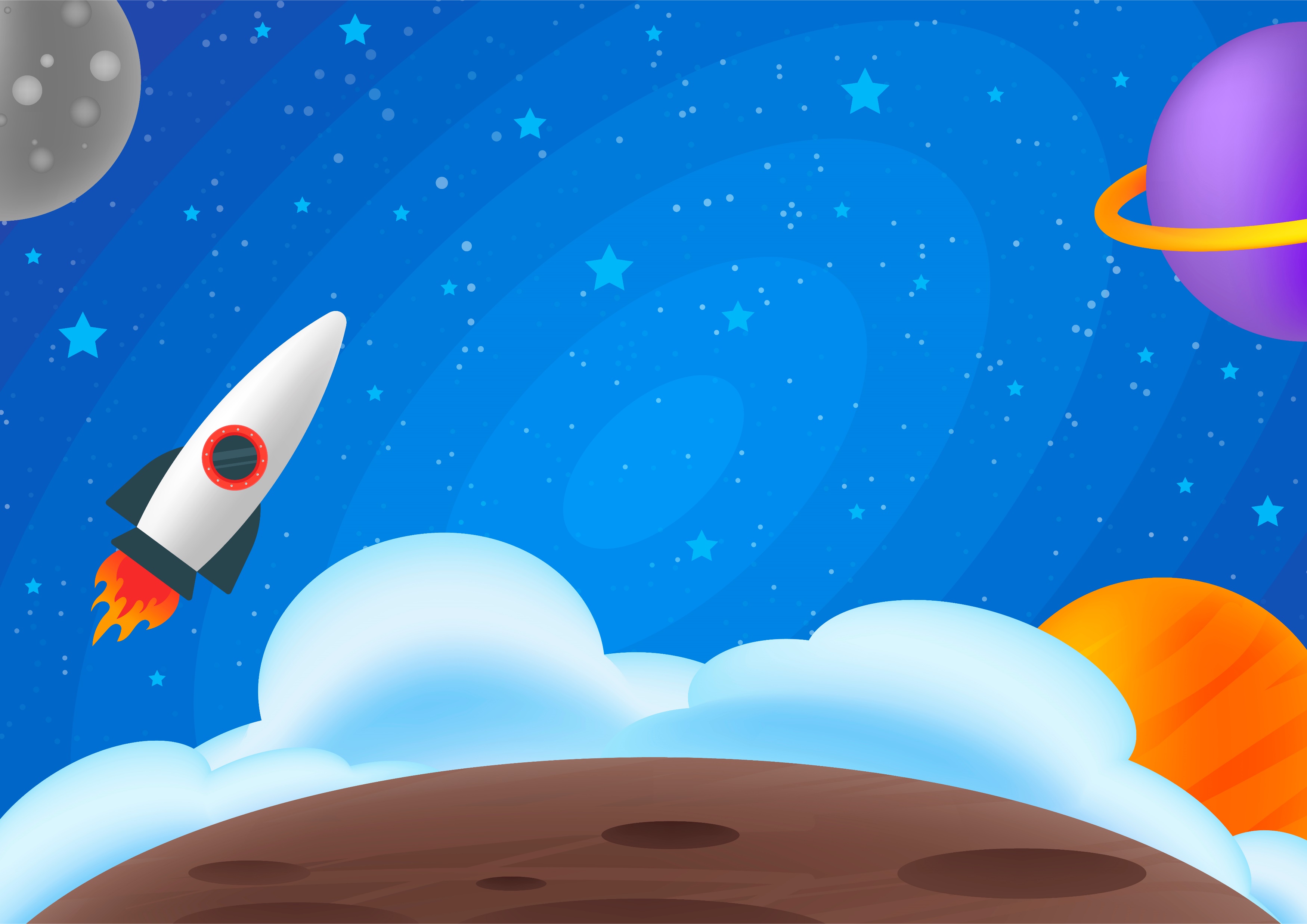 Thứ Tư ngày 12 tháng 3 năm 2025
TIẾNG VIỆT
LUYỆN TỪ VÀ CÂU: TRẠNG NGỮ
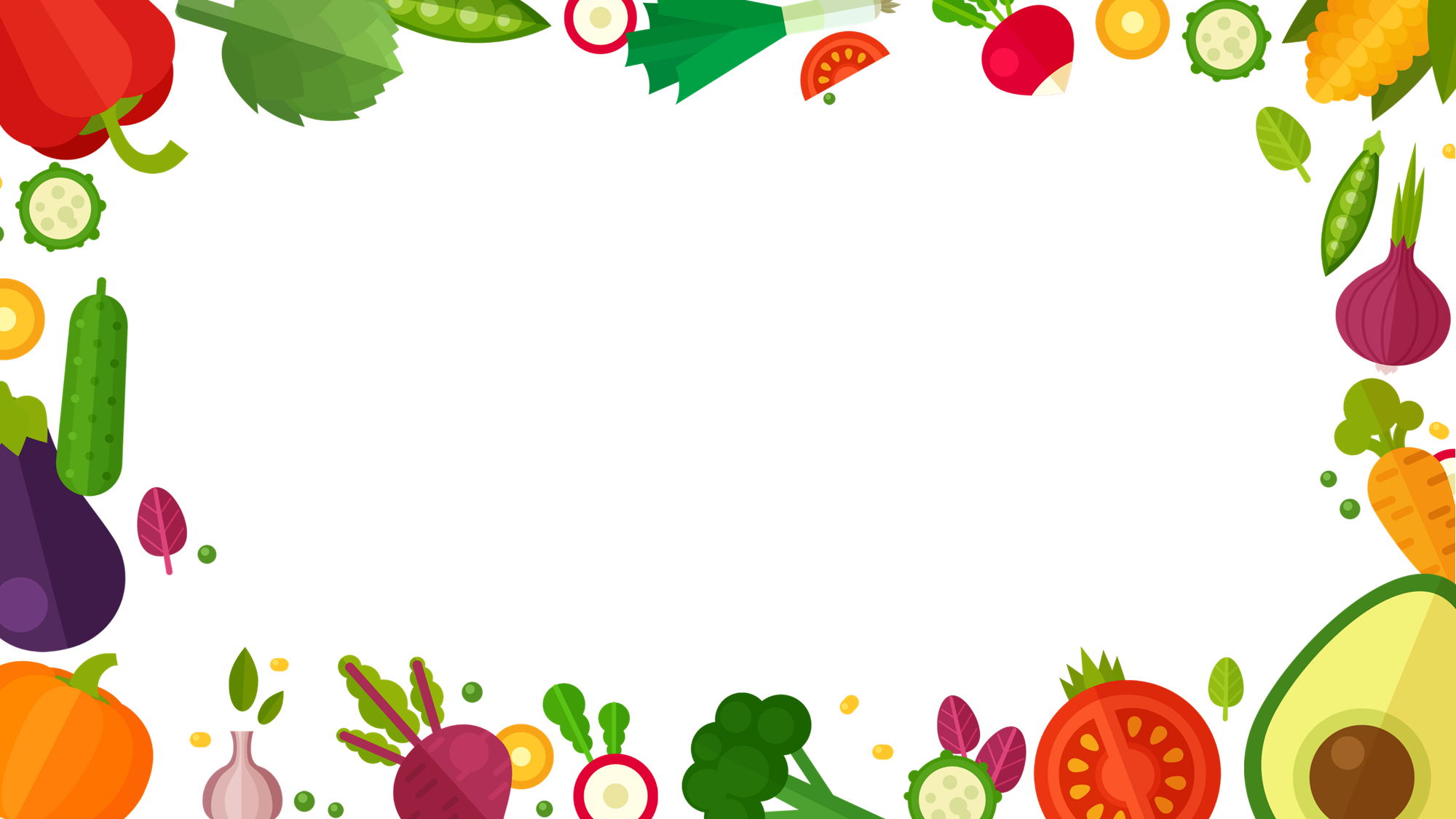 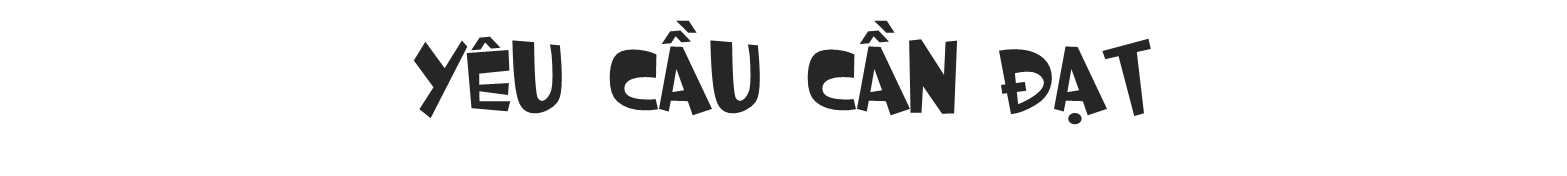 - Hiểu khái niệm trạng ngữ, nhận biết được trạng ngữ của câu.
- Đặt được câu theo yêu cầu, trong câu có trạng ngữ.
- Biết vận dụng bài học vào thực tiễn cuộc sống: Sử dụng trạng ngữ trong nói và viết.
NỘI DUNG BÀI HỌC
1. Nhận xét
2. Rút ra bài học
3. Luyện tập
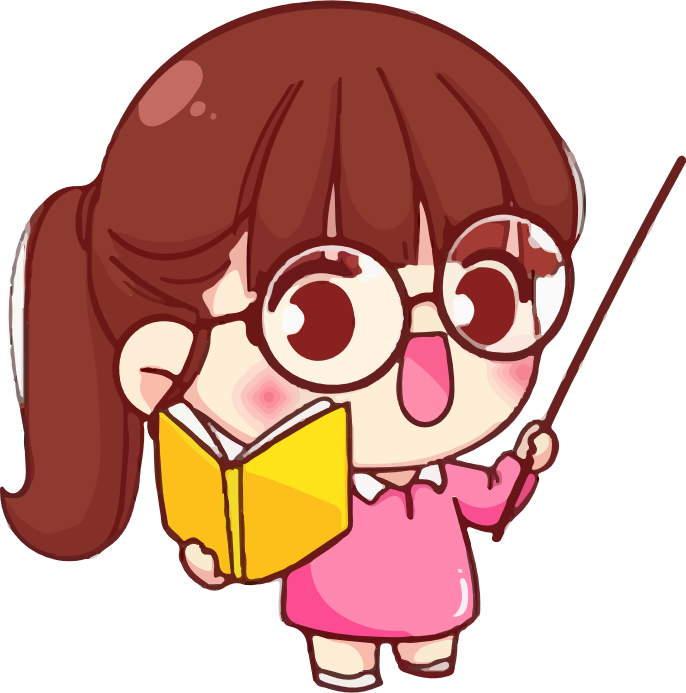 1. Nhận xét
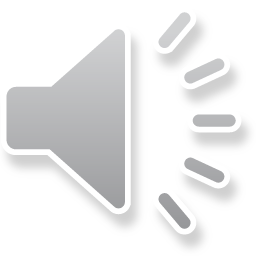 1. Bộ phận in đậm trong mỗi câu sau bổ sung cho câu những thông tin gì? Tìm ý đúng:
HOẠT ĐỘNG NHÓM 2 PHÚT
1. Tìm thông tin phù hợp với bộ phận câu in đậm
2. Tìm câu hỏi phù hợp với bộ phận in đậm:
THẢO LUẬN NHÓM ĐÔI
Ở đâu ?
Bao giờ?
Vì sao?
Để làm gì?
Bằng gì?
2. Tìm câu hỏi phù hợp với bộ phận in đậm: Ở đâu?, Bao giờ?, Vì sao?, Để làm gì?, Bằng gì?.
a. Ở Ea Lâm, nhà nào cũng có cuộc sống đầy đủ, dễ chịu.
Ở Ea Lâm trả lời cho câu hỏi:
Ở đâu?
Bây giờ trả lời cho câu hỏi:
b. Bây giờ, nhà nào cũng có cuộc sống đầy đủ, dễ chịu.
Bao giờ?
c. Vì chịu khó lao động, nhà nào cũng có cuộc sống đầy đủ, dễ chịu.
Vì chịu khó lao động trả lời cho câu hỏi:
Vì sao?
Bằng hai bàn tay lao động trả lời cho câu hỏi:
d. Bằng hai bàn tay lao động, người dân Ea Lâm đã thay đổi cuộc sống của mình.
Bằng gì?
Để có cuộc sống đầy đủ, dễ chịu trả lời cho câu hỏi:
e. Để có cuộc sống đầy đủ, dễ chịu, nhà nào cũng chịu khó lao động.
Để làm gì?
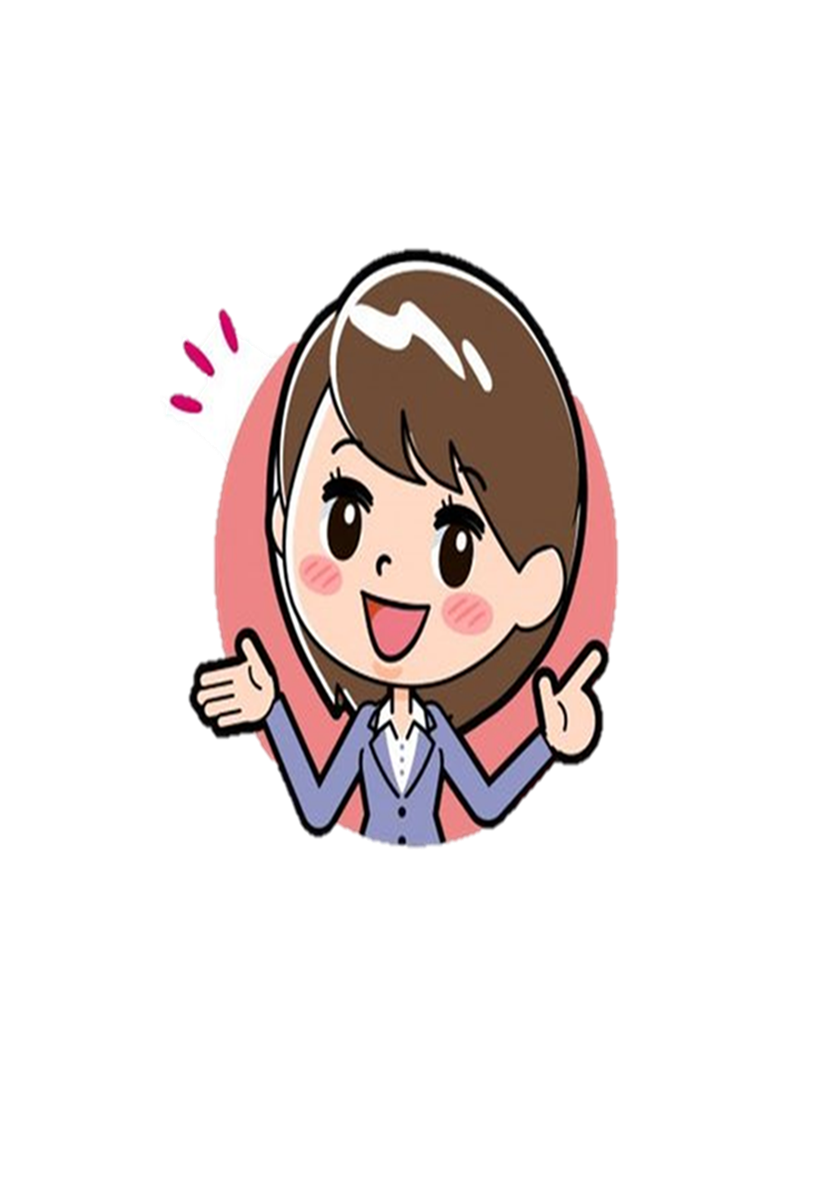 Trạng ngữ là gì?
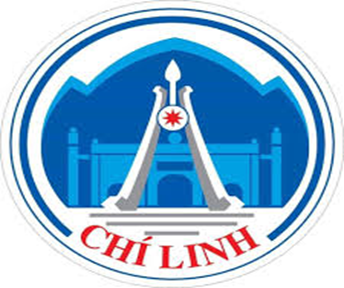 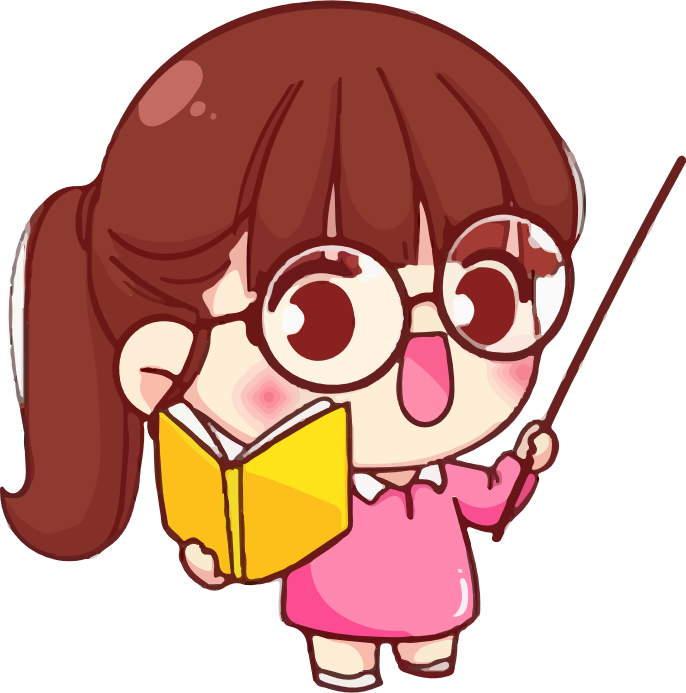 2. Rút ra bài học
Trạng ngữ là một thành phần phụ của câu, bổ sung cho câu những thông tin sau:
a) Thời gian diễn ra sự việc (trả lời câu hỏi Khi nào?, Bao giờ?).
b) Địa điểm diễn ra sự việc (trả lời câu hỏi Ở đâu?).
c) Nguyên nhân của sự việc (trả lời câu hỏi Vì sao?). 
d) Mục đích của hoạt động (trả lời câu hỏi Để làm gì?). 
e) Phương tiện thực hiện hoạt động (trả lời câu hỏi Bằng gì?).
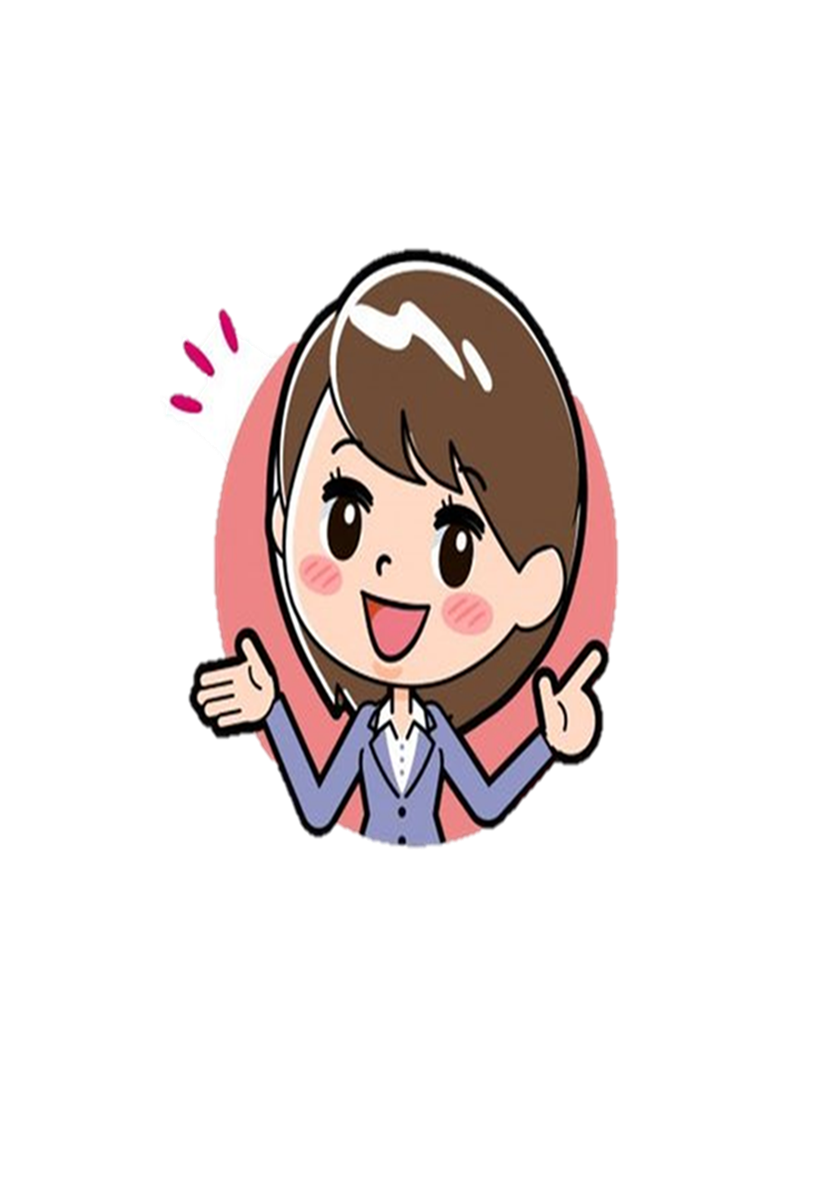 Đặt câu có trạng ngữ. Xác định trạng ngữ trong câu vừa đặt.
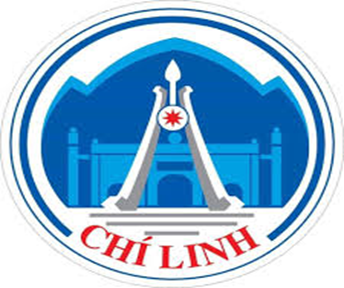 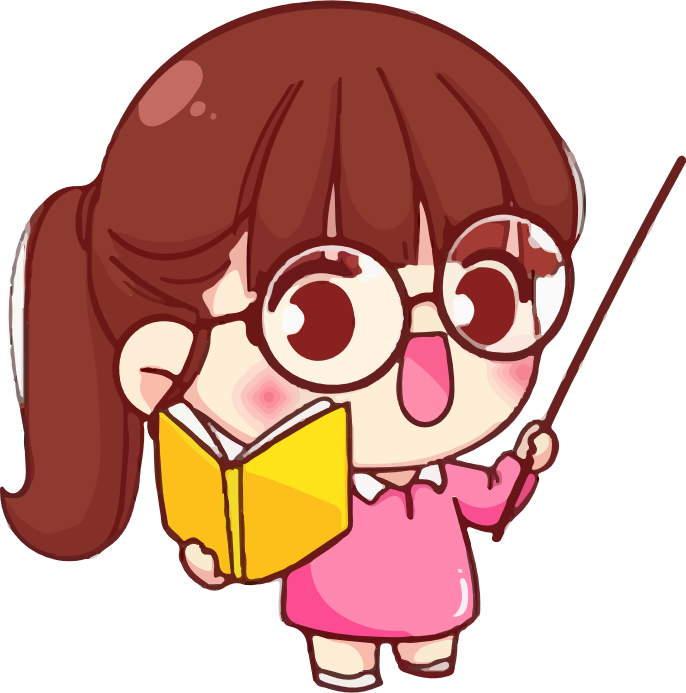 3. Luyện tập
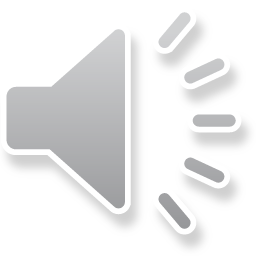 1. Tìm trạng ngữ trong các câu sau:
a) Tháng 12 năm 1075, Lý Thường Kiệt đem quân phá tan ba thành trì của địch. Vì bị mất lương thảo và vũ khí tích trữ ở đó, hơn một năm sau, nhà Tống mới cử Quách Quỳ chỉ huy đại quân tràn vào Đại Việt.
Danh tướng Lý Thường Kiệt
b) Trên dòng sông mênh mông, những chiếc xuồng với lá cờ mỗi lúc mỗi gần nhau, đổ về bến chợ.
Theo NGUYỄN QUANG SÁNG
Tháng 12 năm 1075,
Vì bị mất lương thảo và vũ khí tích trữ ở đó, hơn một năm sau,
Trên dòng sông mênh mông,
Tháng 12 năm 1075 bổ sung cho câu thông tin gì?
Trạng ngữ trong các câu trên trả lời cho câu hỏi nào??
2. Đặt câu nói về hoạt động ở trường em, trong câu có trạng ngữ
Chọn một nội dung để viết: viết về hoạt động đền ơn đáp nghĩa hoặc hoạt động kỉ niệm Ngày thành lập Quân đội nhân dân Việt Nam ở trường em.
Viết 1 câu theo nội dung đã chọn, trong câu có trạng ngữ.
Chỉ ra trạng ngữ trong câu mới viết.
Bài làm tham khảo
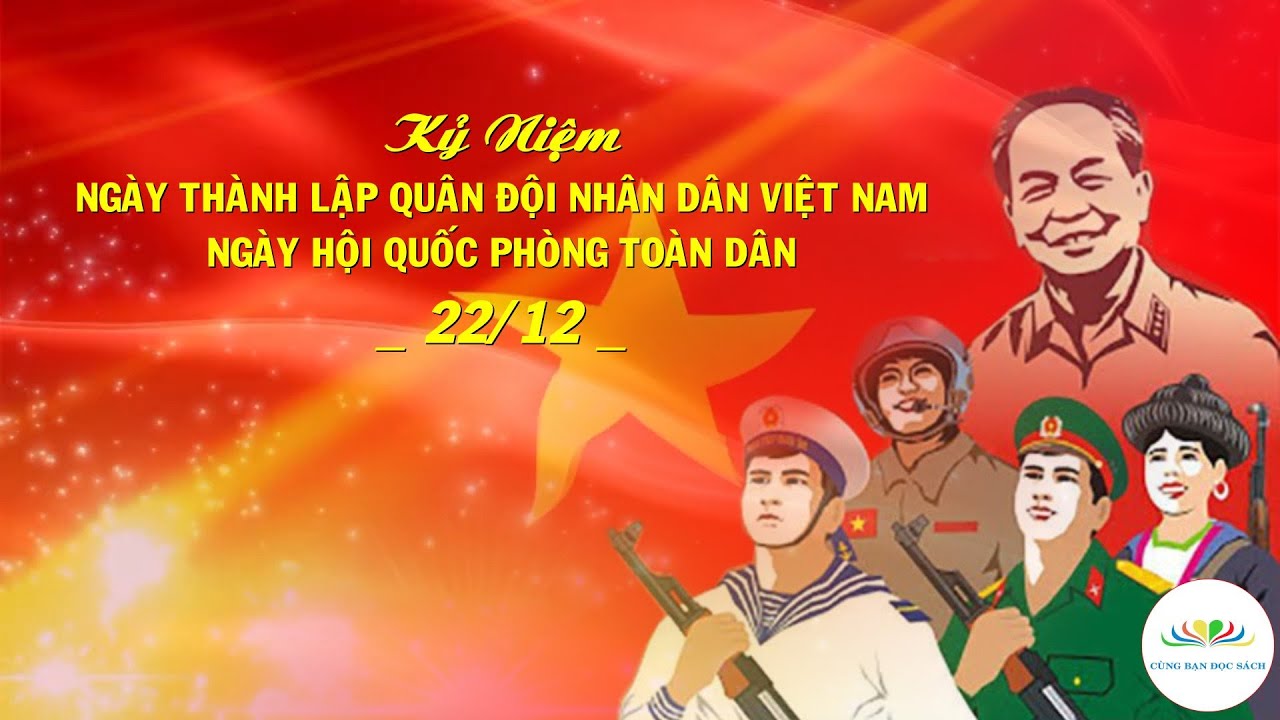 Nhân kỉ niệm Ngày thành lập Quân đội nhân dân Việt Nam, trường em tổ chức hoạt động đền ơn đáp nghĩa.
Trạng ngữ là: Nhân kỉ niệm Ngày thành lập Quân đội nhân dân Việt Nam.
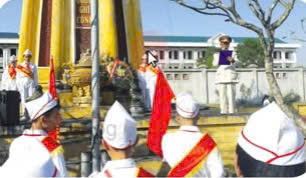 Chiều thứ hai, cô tổng phụ trách cùng một số bạn đội viên của trường em đến thăm các gia đình thương binh.
Trạng ngữ là: Chiều thứ hai
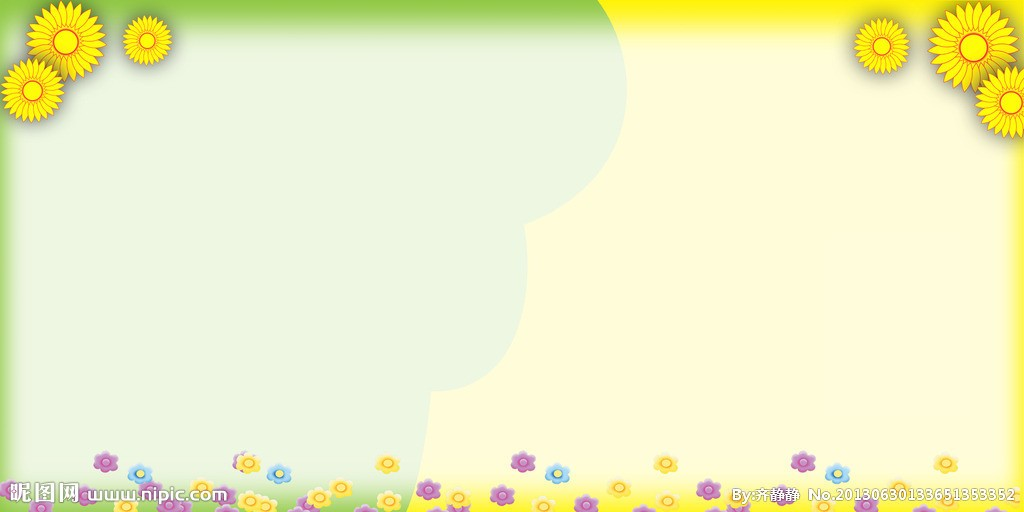 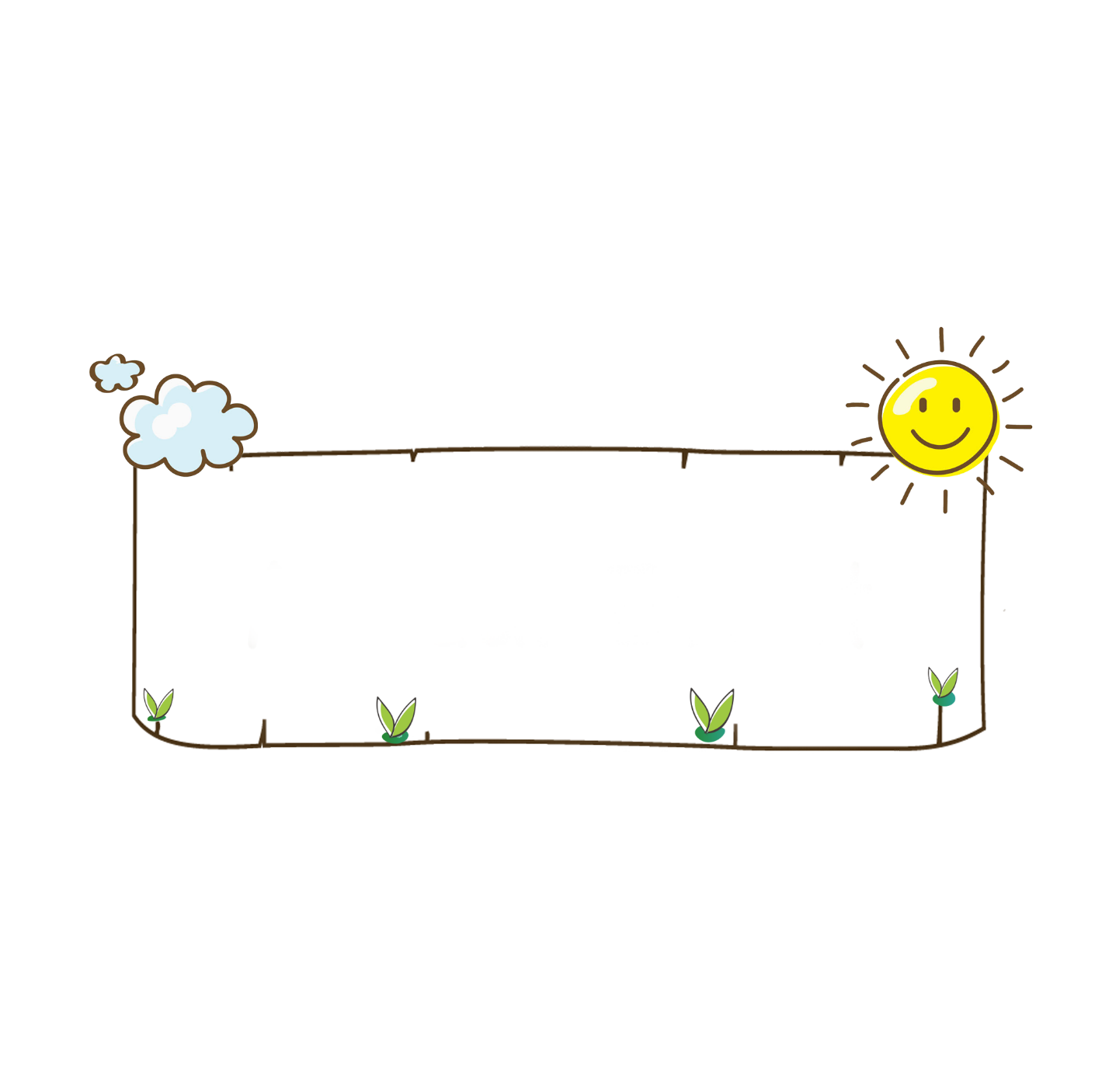 TRÒ CHƠI
 AI NHANH – AI ĐÚNG
*
Câu 1: Ngày 2 tháng 9 năm 1945, Bác Hồ đọc Tuyên ngôn độc lập. Trạng ngữ trong câu trên là?
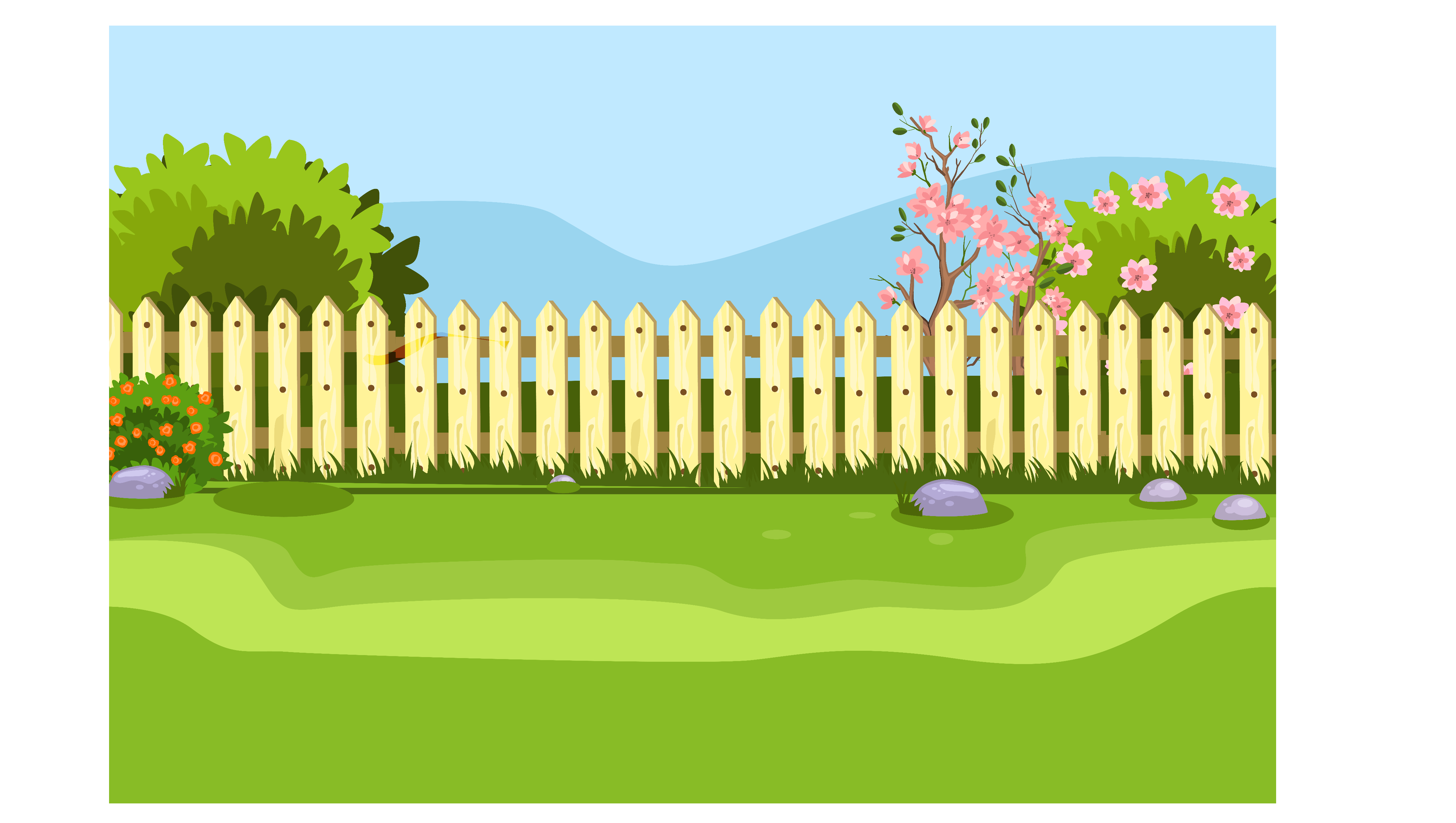 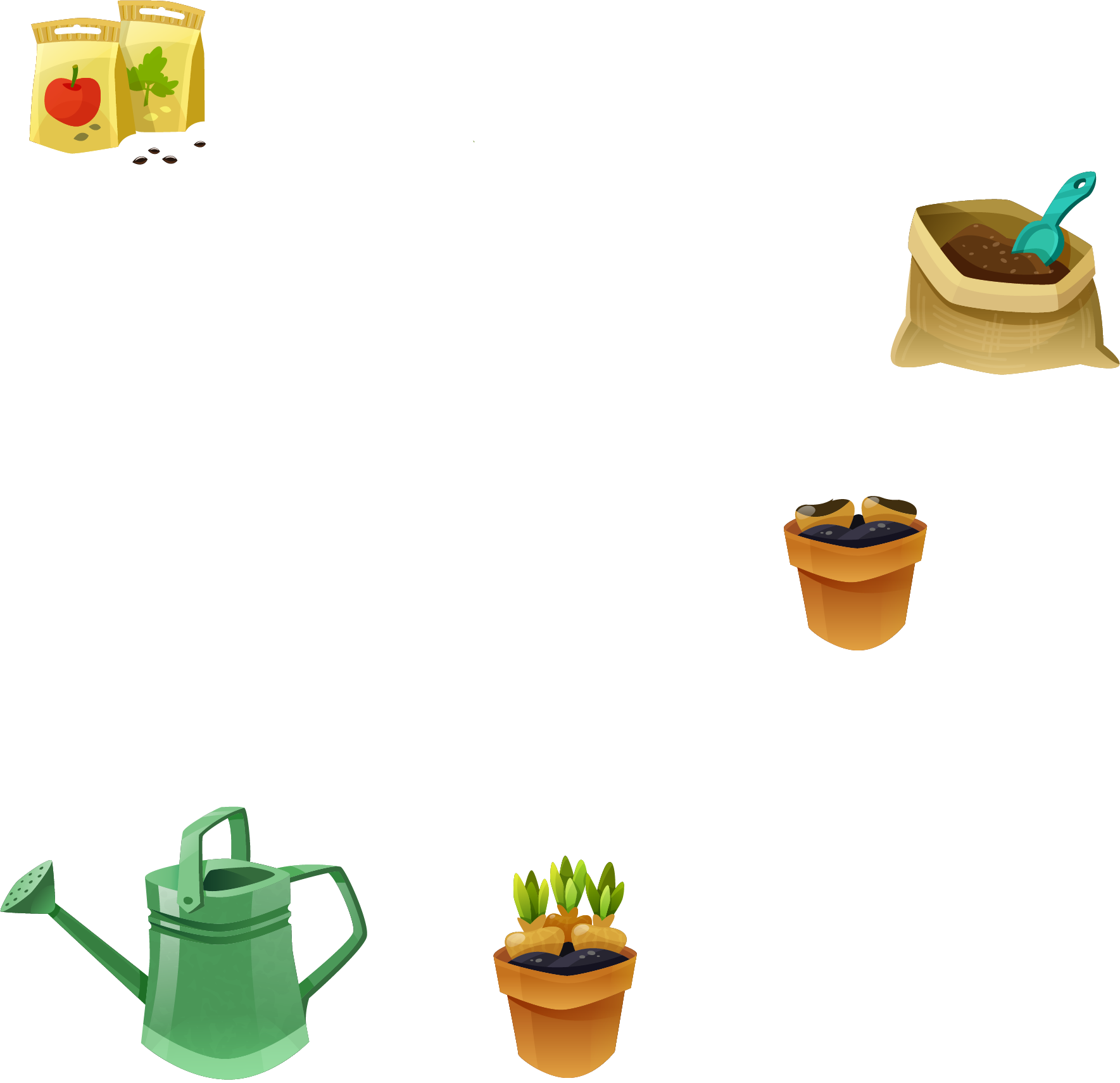 Bác Hồ
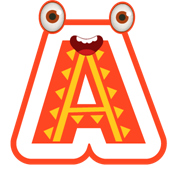 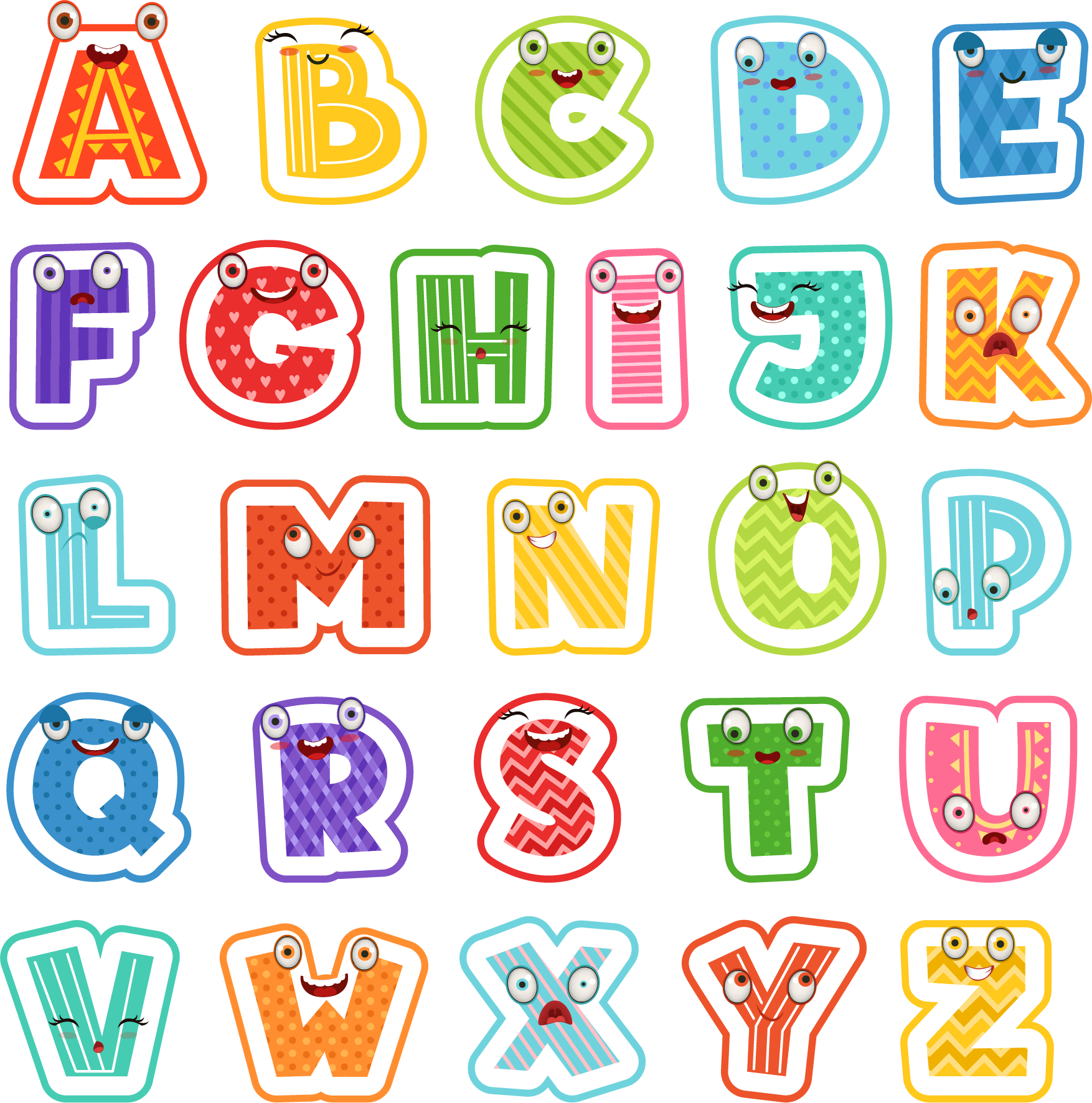 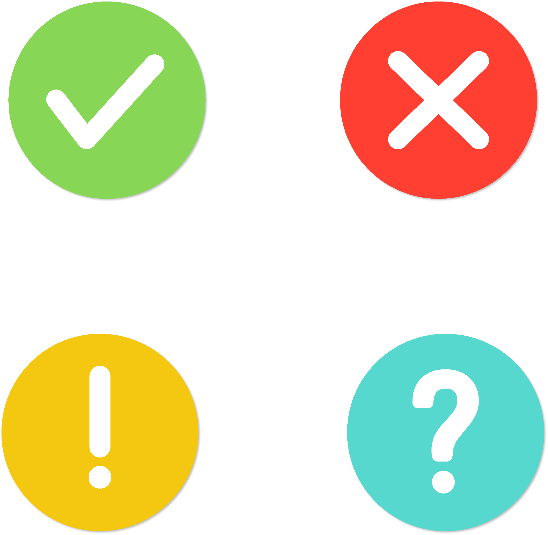 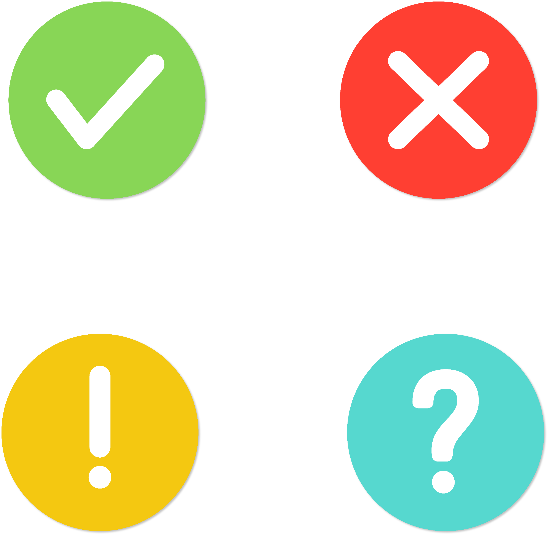 Năm 1945
Ngày 2 tháng 9 năm 1945
Đọc Truyên ngôn độc lập
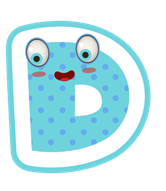 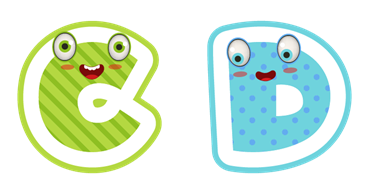 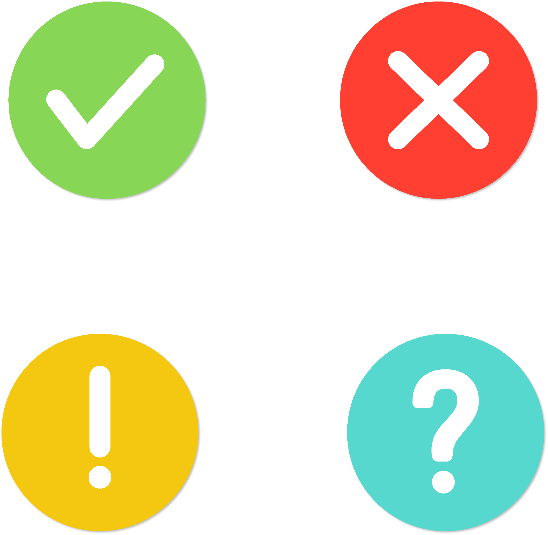 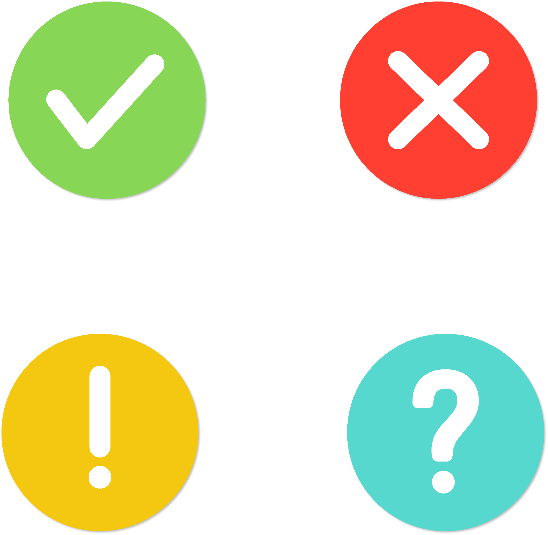 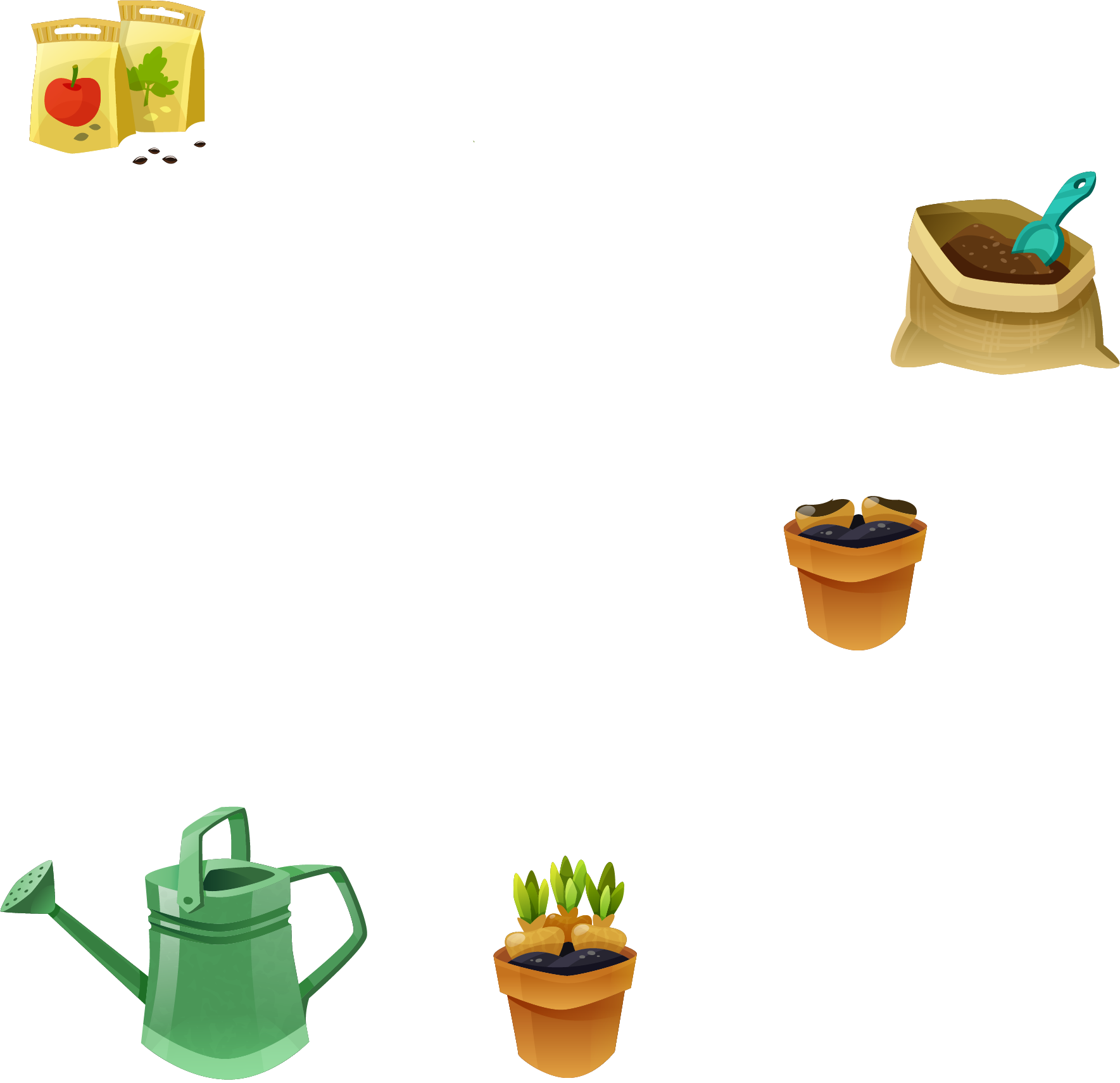 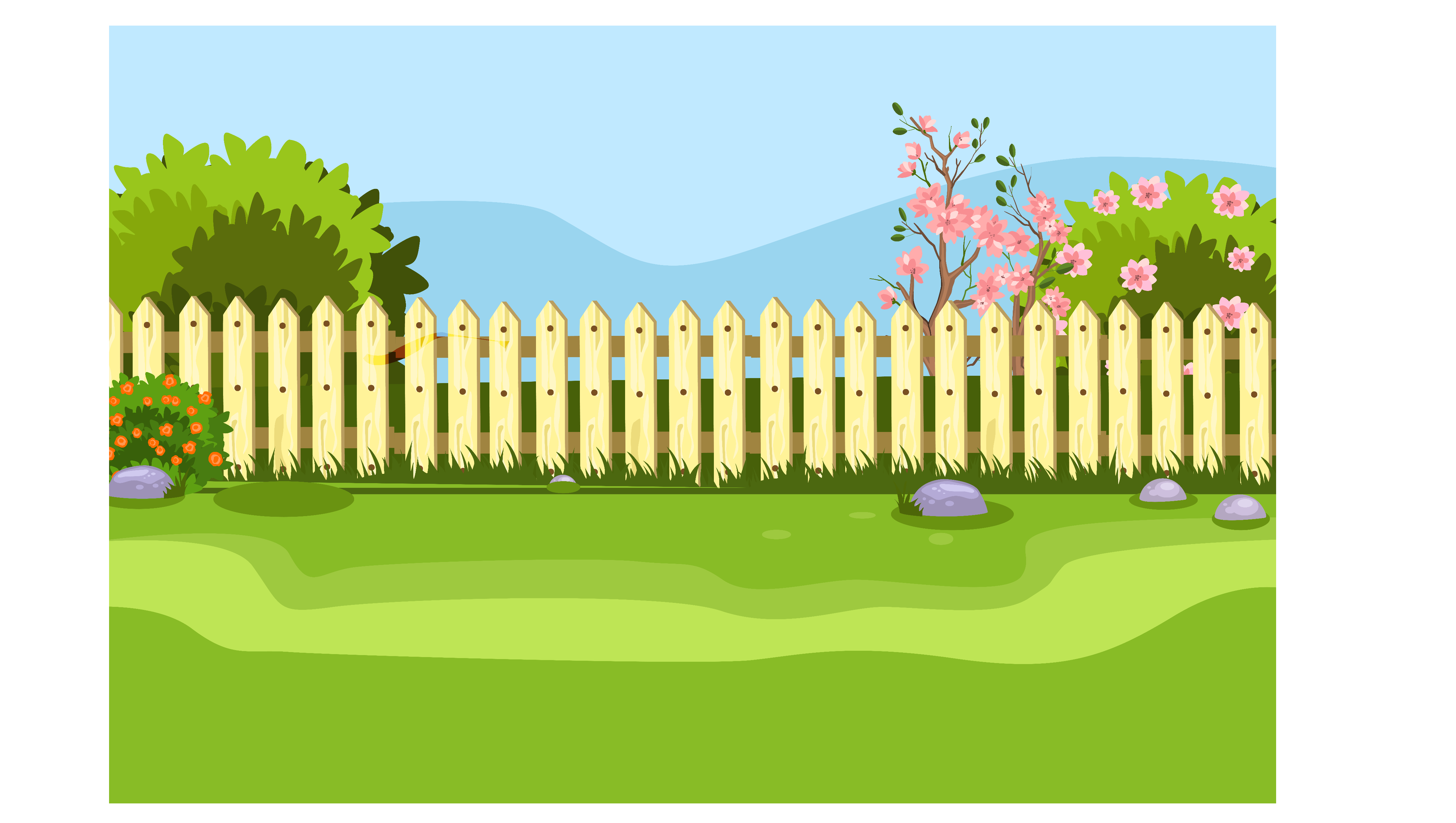 *
Câu 2: Ngày 2 tháng 9 năm 1945, Bác Hồ đọc Tuyên ngôn độc lập. Trạng ngữ trả lời cho câu hỏi nào?
Trạng ngữ trả lời cho câu hỏi Khi nào?
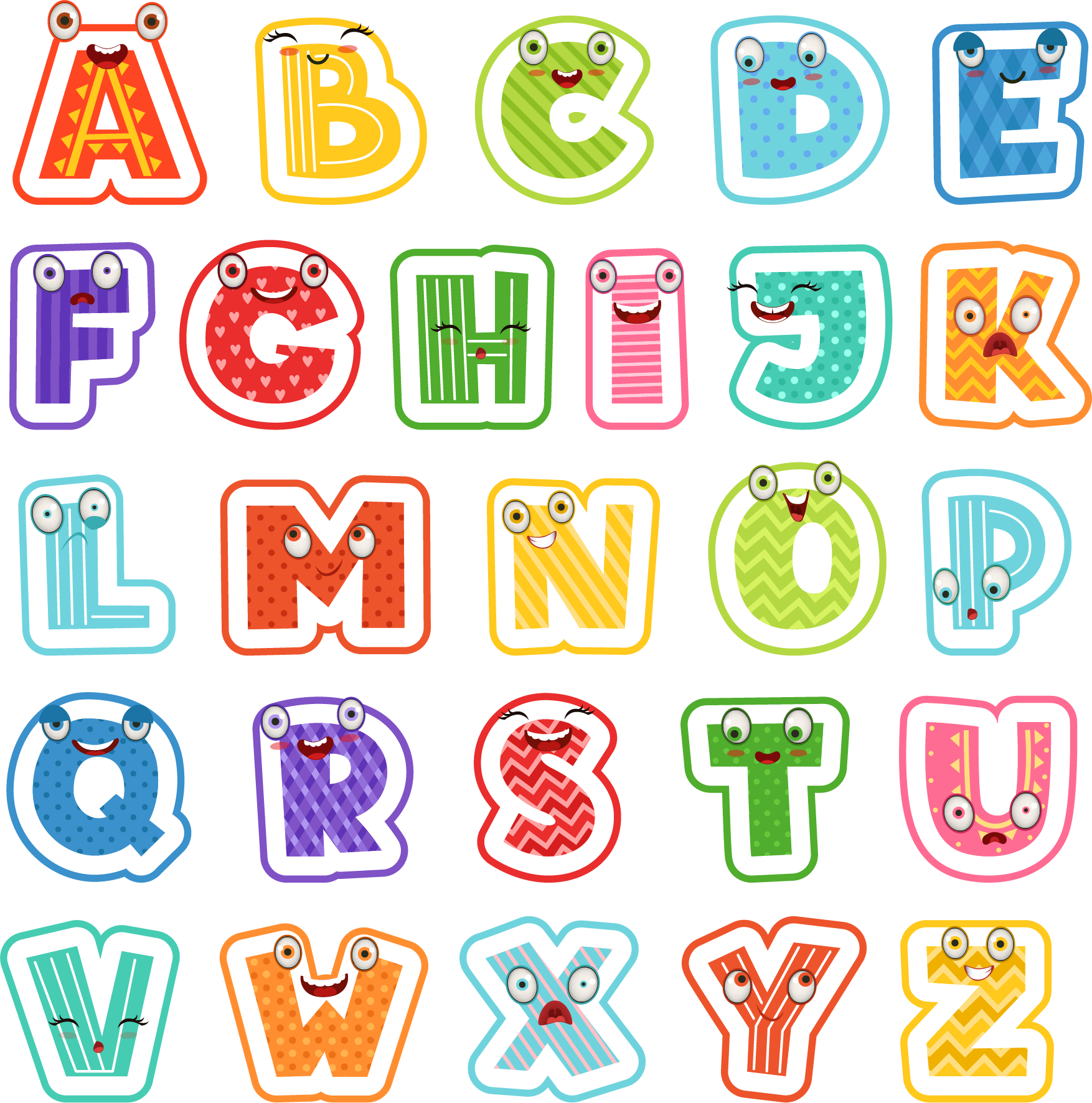 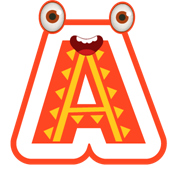 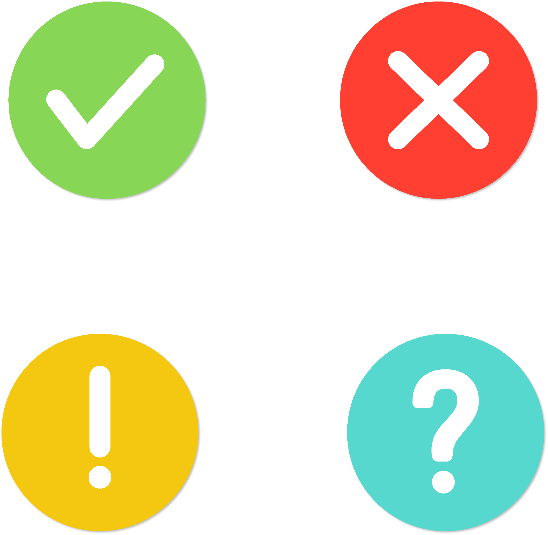 Trạng ngữ trả lời cho câu hỏi Vì sao?
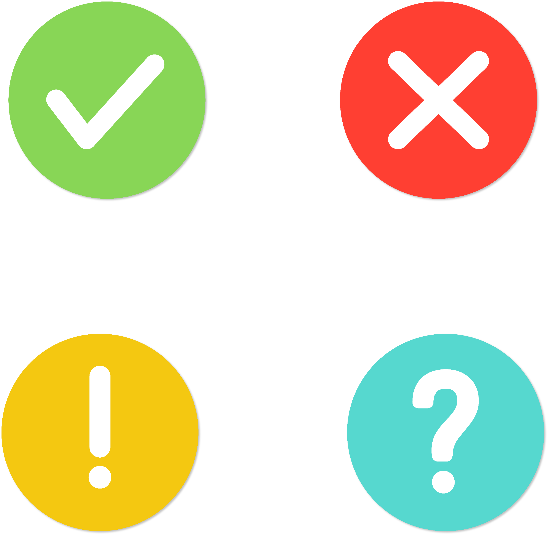 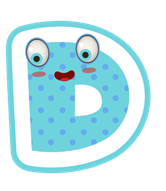 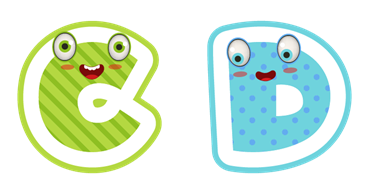 Trạng ngữ trả lời cho câu hỏi Bằng gì?
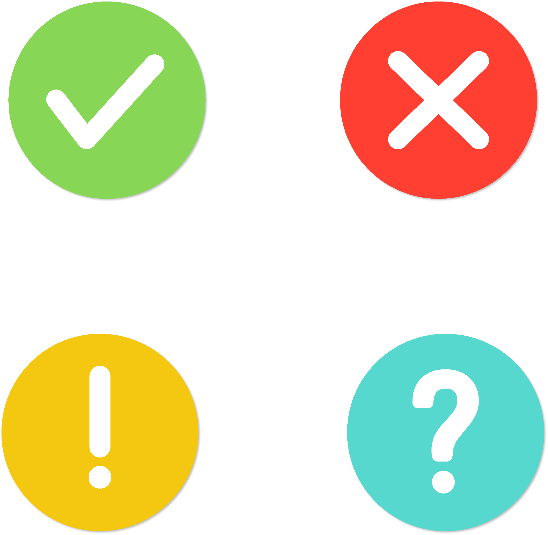 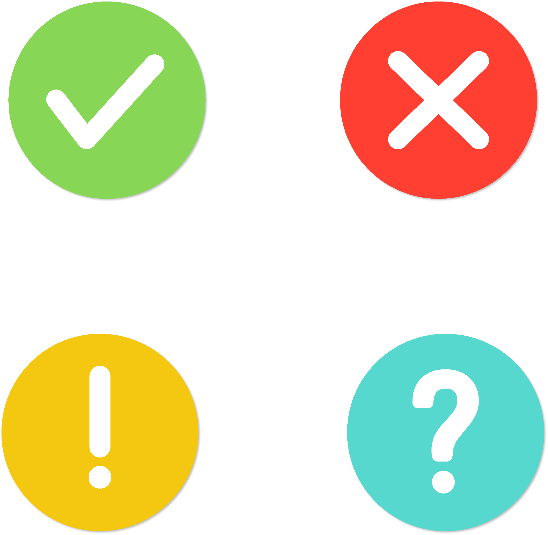 Trạng ngữ trả lời cho câu hỏi Ở đâu?
*
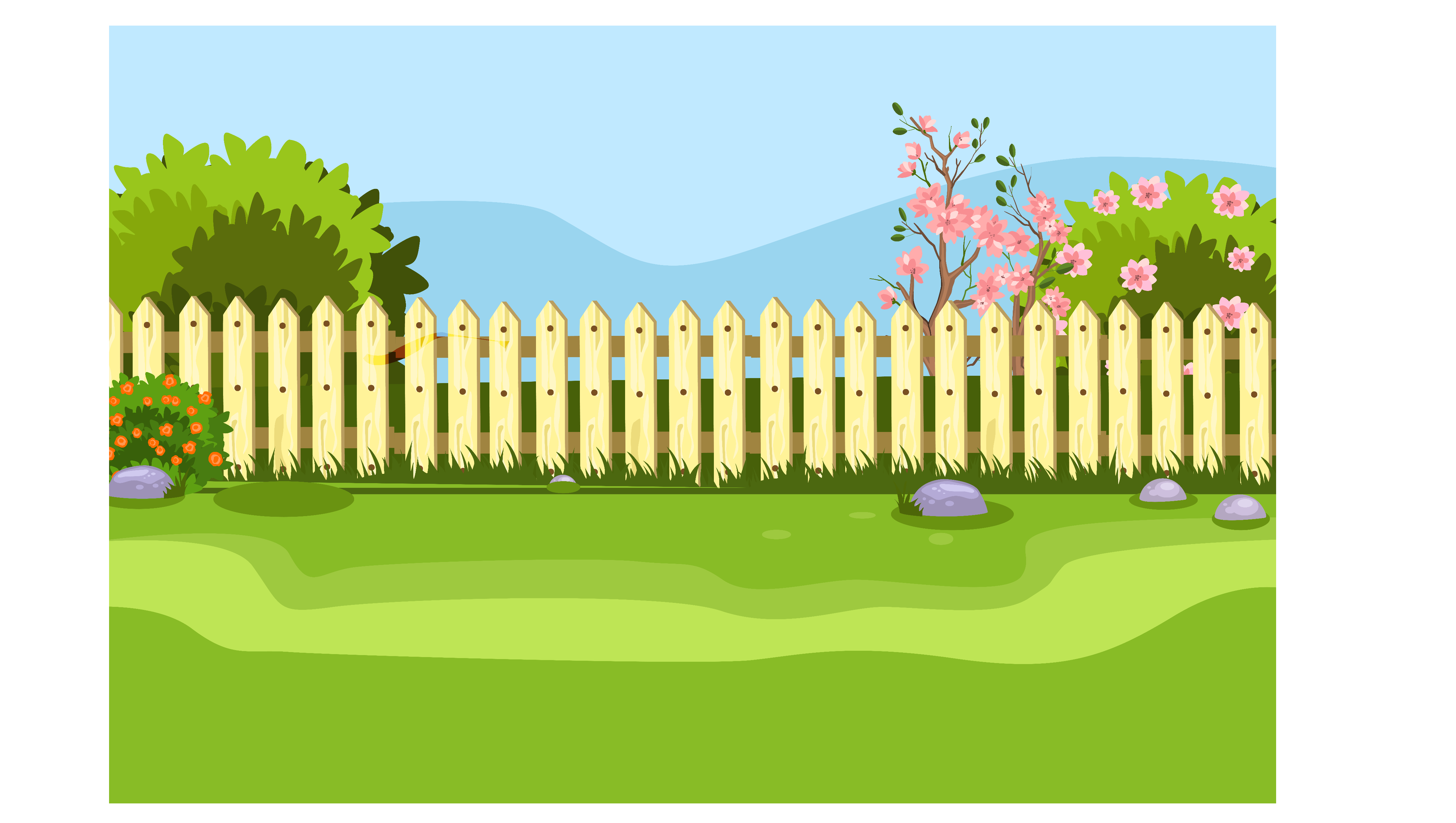 Câu 3: Những đám mây bồng bềnh, trắng muốt. Chọn trạng ngữ dưới đây cho phù hợp với câu trên.
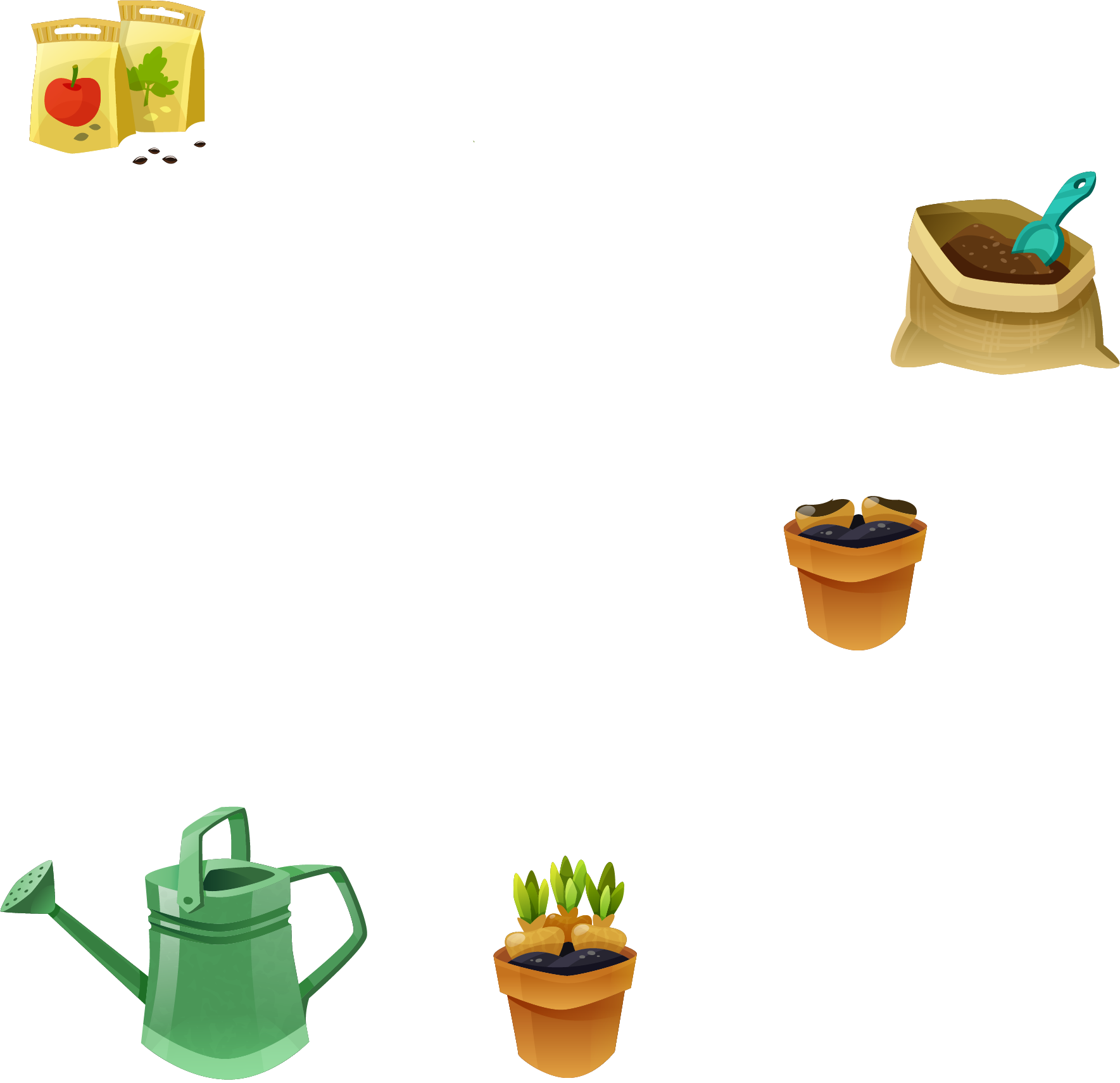 Vì lười học
Trên bầu trời
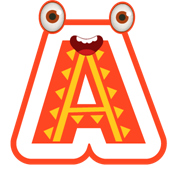 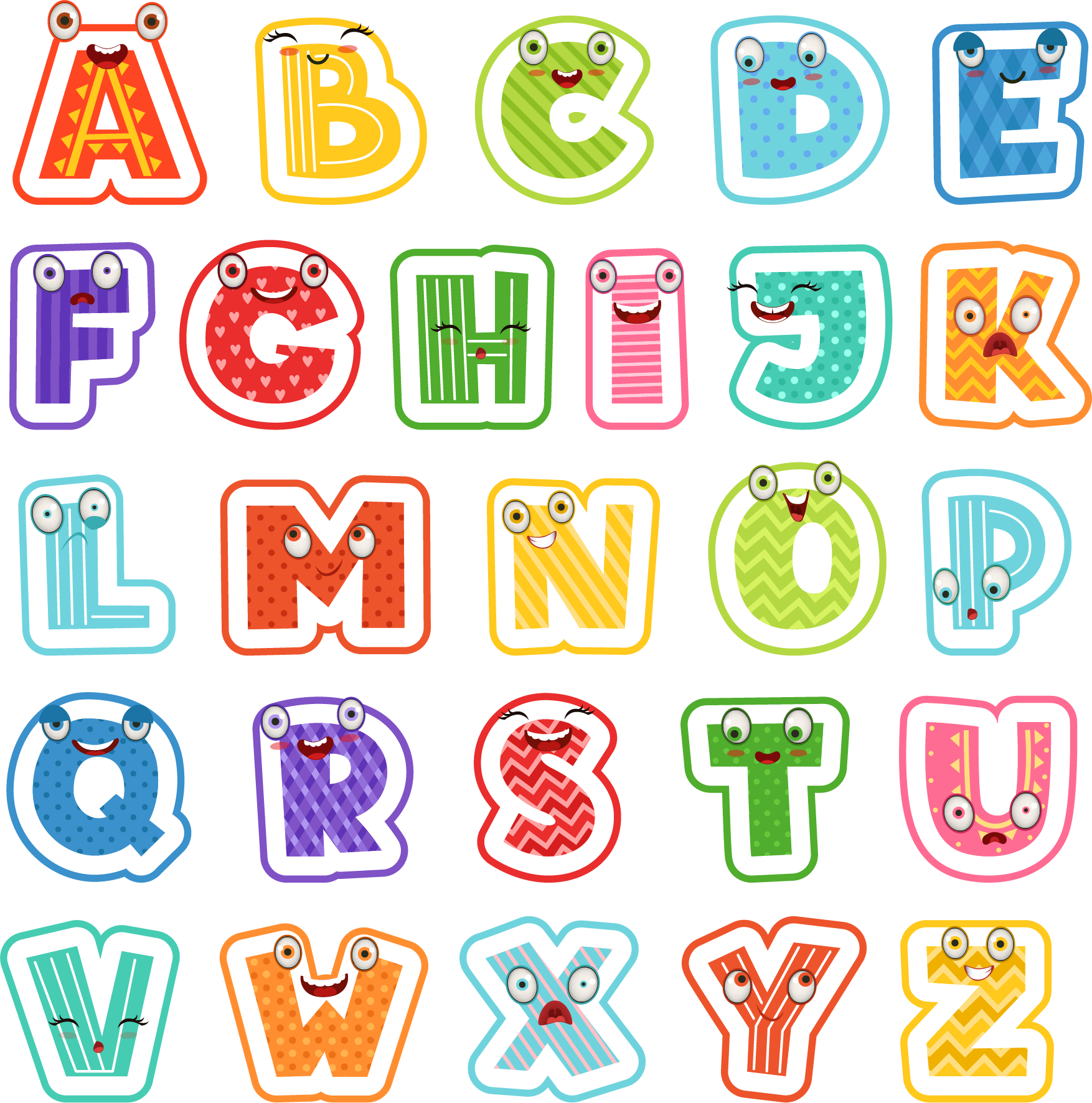 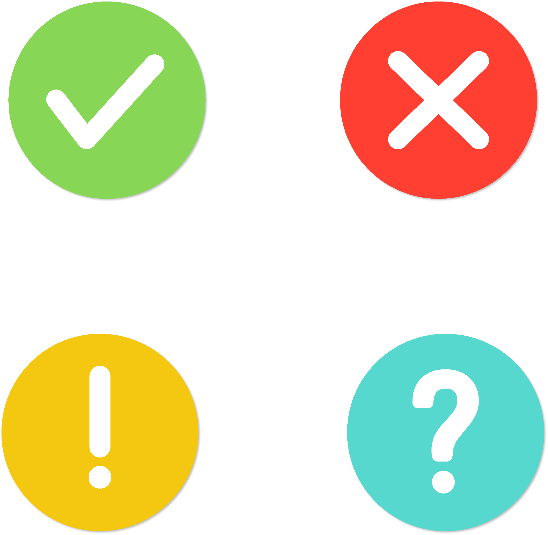 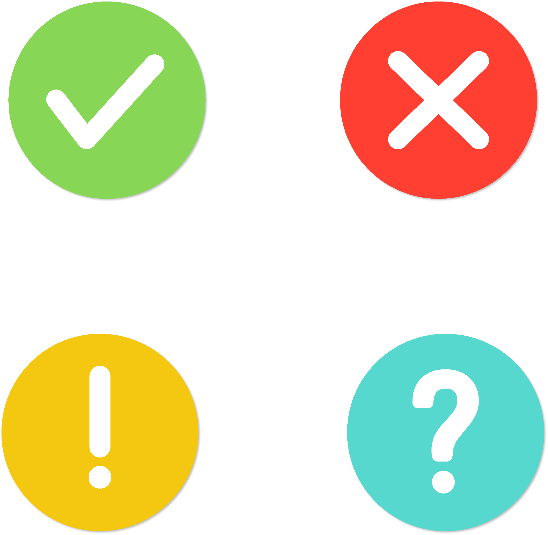 Trời vào thu
Trên cánh đồng
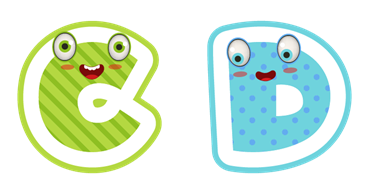 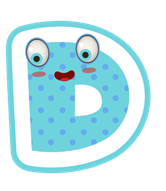 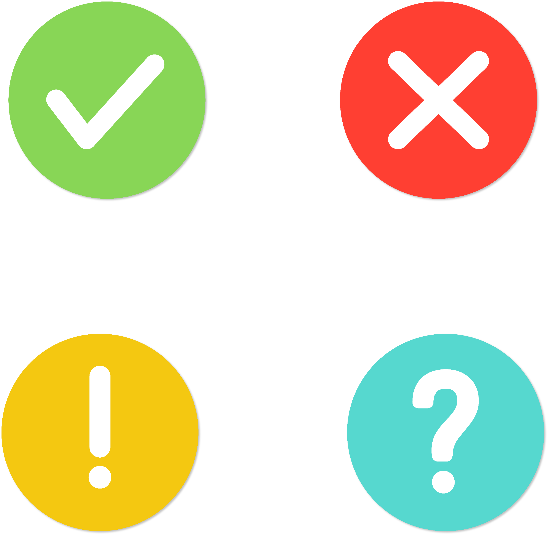 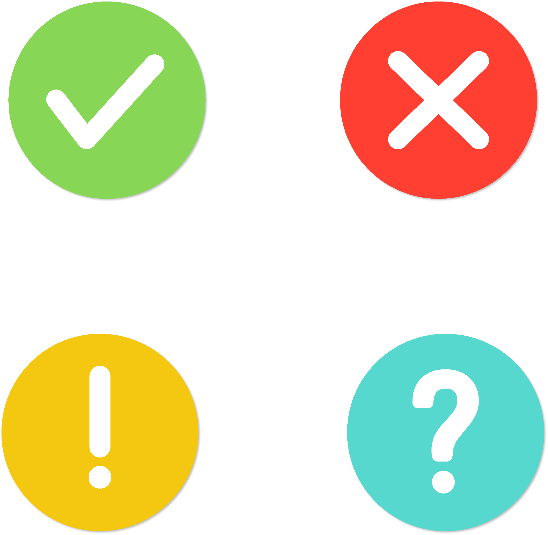 Trạng ngữ là một thành phần phụ của câu, bổ sung cho câu những thông tin sau:
a) Thời gian diễn ra sự việc (trả lời câu hỏi Khi nào?, Bao giờ?).
b) Địa điểm diễn ra sự việc (trả lời câu hỏi Ở đâu?).
c) Nguyên nhân của sự việc (trả lời câu hỏi Vì sao?). 
d) Mục đích của hoạt động (trả lời câu hỏi Để làm gì?). 
e) Phương tiện thực hiện hoạt động (trả lời câu hỏi Bằng gì?).
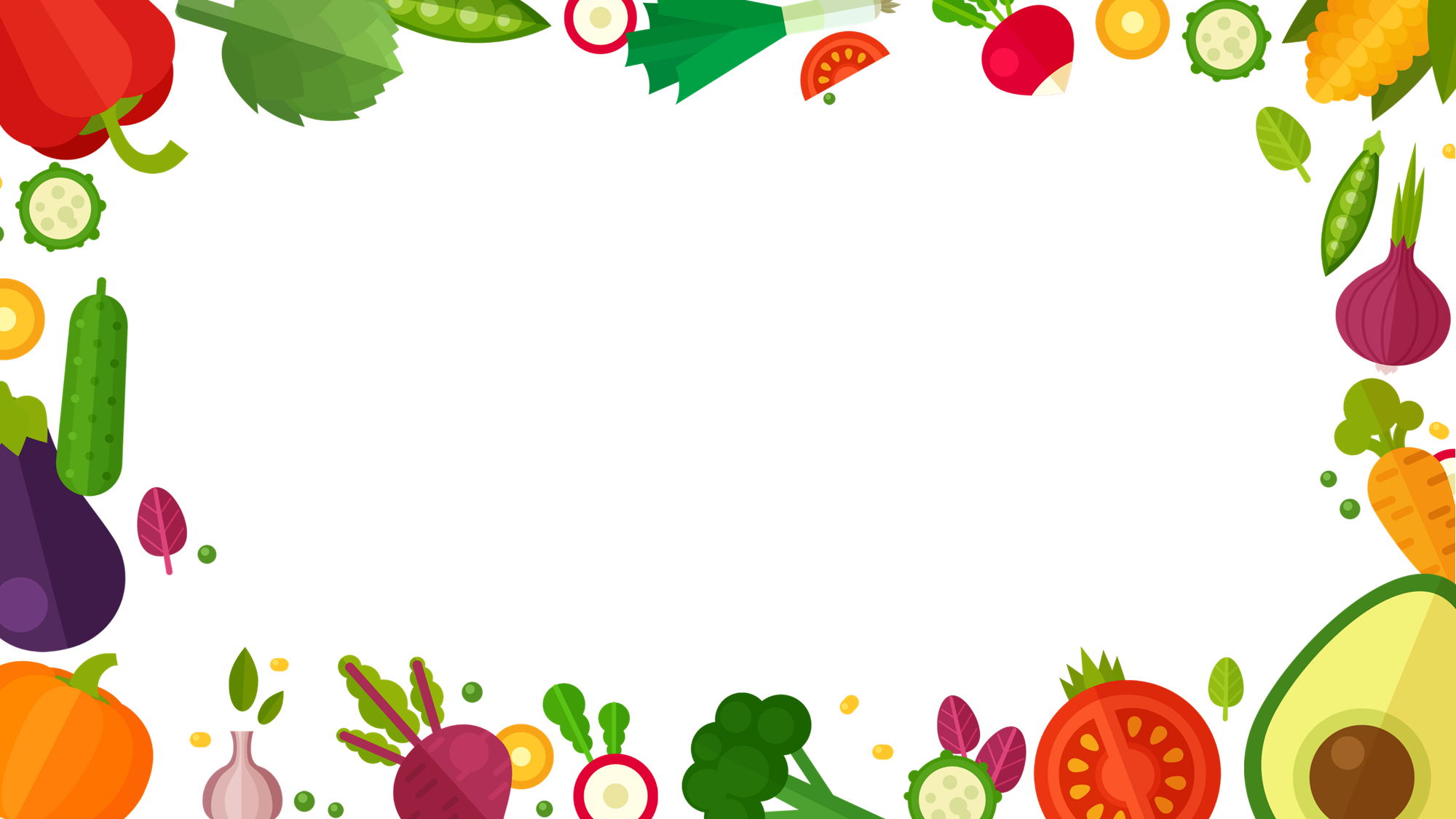 CỦNG CỐ, DẶN DÒ
Hoàn thành bài tập về trạng ngữ trong vở bài tập Tiếng Việt
Chuẩn bị bài mới:
Viết 2 – Luyện tập tả con vật.
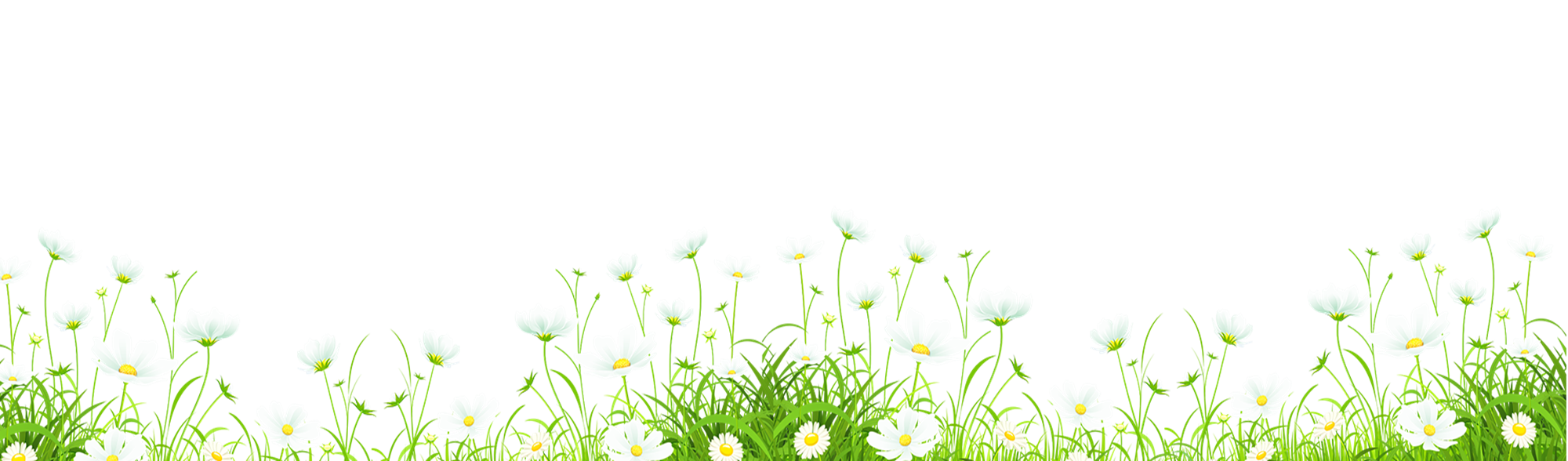 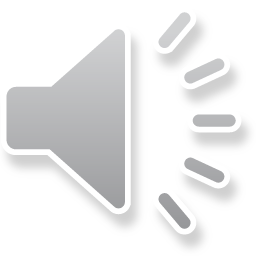 Trân trọng cảm ơn các thầy cô giáo  
và các em học sinh lớp 4B!
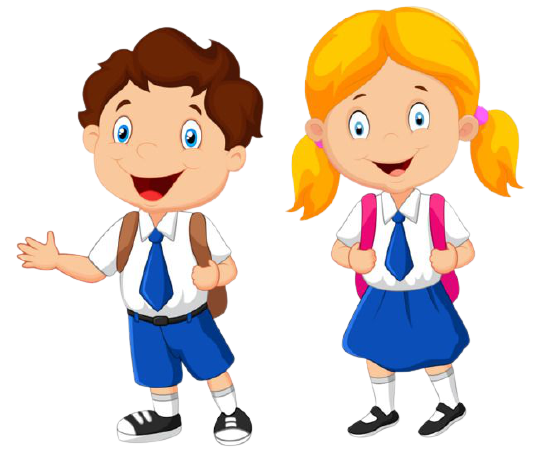 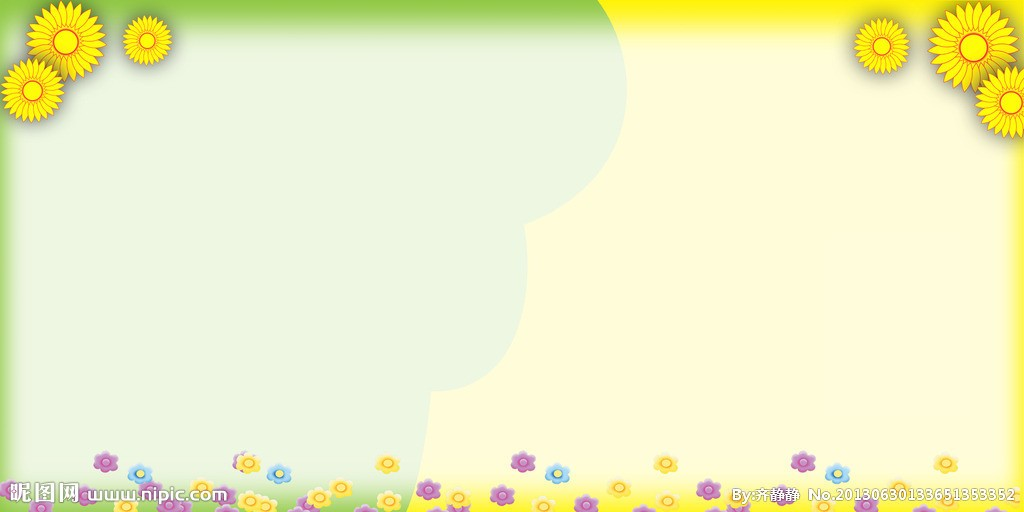 *Ghép trạng ngữ với những câu phù hợp
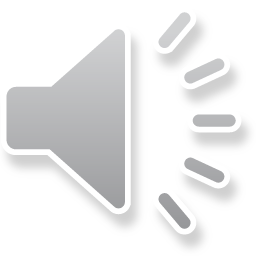 1. Bộ phận in đậm trong mỗi câu sau bổ sung cho câu những thông tin gì? Tìm ý đúng:
1. Tìm thông tin phù hợp với bộ phận câu in đậm
2. Tìm câu hỏi phù hợp với bộ phận in đậm: Ở đâu?, Bao giờ?, Vì sao?, Để làm gì?, Bằng gì?.
a. Ở Ea Lâm, nhà nào cũng có cuộc sống đầy đủ, dễ chịu.
Ở đâu?
b. Bây giờ, nhà nào cũng có cuộc sống đầy đủ, dễ chịu.
Bao giờ?
c. Vì chịu khó lao động, nhà nào cũng có cuộc sống đầy đủ, dễ chịu.
Vì sao?
d. Bằng hai bàn tay lao động, người dân Ea Lâm đã thay đổi cuộc sống của mình.
Bằng gì?
e. Để có cuộc sống đầy đủ, dễ chịu, nhà nào cũng chịu khó lao động.
Để làm gì?
1. Tìm trạng ngữ trong các câu sau:
a) Tháng 12 năm 1075, Lý Thường Kiệt đem quân phá tan ba thành trì của địch. Vì bị mất lương thảo và vũ khí tích trữ ở đó, hơn một năm sau, nhà Tống mới cử Quách Quỳ chỉ huy đại quân tràn vào Đại Việt.
Danh tướng Lý Thường Kiệt
b) Trên dòng sông mênh mông, những chiếc xuống với lá cờ mỗi lúc mỗi gần nhau, đổ về bến chợ.
Theo NGUYỄN QUANG SÁNG
Trạng ngữ bổ sung thông tin về thời gian diễn ra sự việc trả lời cho câu hỏi Khi nào?
Tháng 12 năm 1075,
Vì bị mất lương thảo và vũ khí tích trữ ở đó, hơn một năm sau,
Có 2 trạng ngữ: Trạng ngữ bổ sung thông tin về nguyên nhân của sự việc trả lời cho câu hỏi  Vì sao? Trạng ngữ bổ sung thông tin về thời gian diễn ra sự việc trả lời cho câu hỏi Khi nào?
Trên dòng sông mênh mông
Trạng ngữ bổ sung thông tin về địa điểm diễn ra sự việc trả lời cho câu hỏi Ở đâu?
Trạng ngữ trong các câu trên trả lời cho câu hỏi nào??
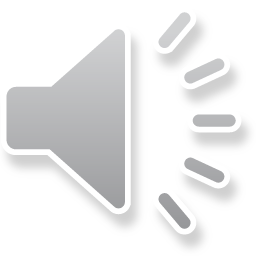 1. Tìm trạng ngữ trong các câu sau:
a) Tháng 12 năm 1075, Lý Thường Kiệt đem quân phá tan ba thành trì của địch. Vì bị mất lương thảo và vũ khí tích trữ ở đó, hơn một năm sau, nhà Tống mới cử Quách Quỳ chỉ huy đại quân tràn vào Đại Việt.
Danh tướng Lý Thường Kiệt
b) Trên dòng sông mênh mông, những chiếc xuống với lá cờ mỗi lúc mỗi gần nhau, đổ về bến chợ.
Theo NGUYỄN QUANG SÁNG
Tháng 12 năm 1075,
Vì bị mất lương thảo và vũ khí tích trữ ở đó, hơn một năm sau,
Trên dòng sông mênh mông,
Trạng ngữ trong các câu trên trả lời cho câu hỏi nào??